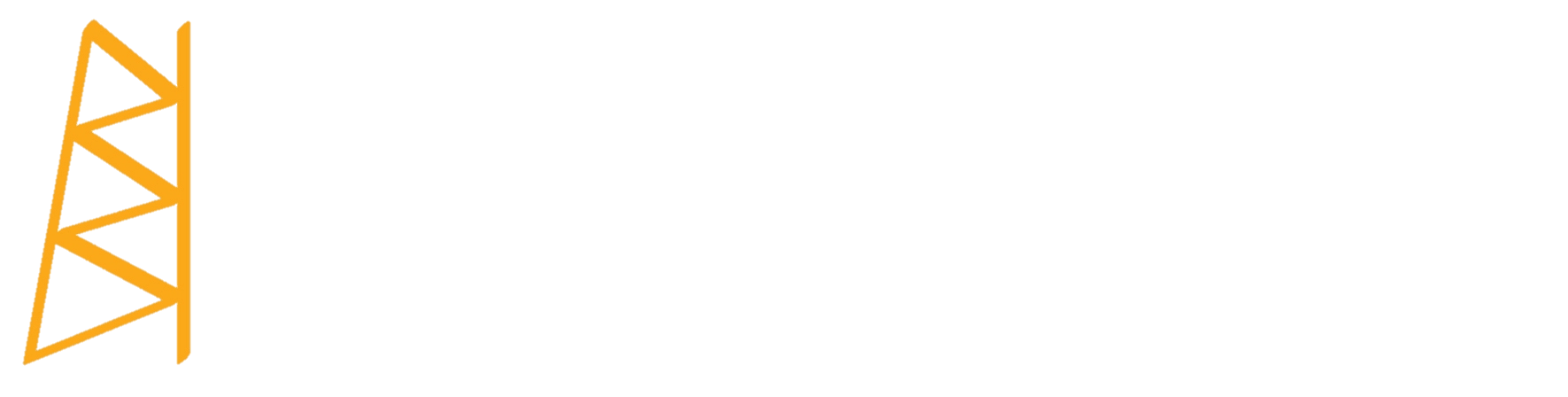 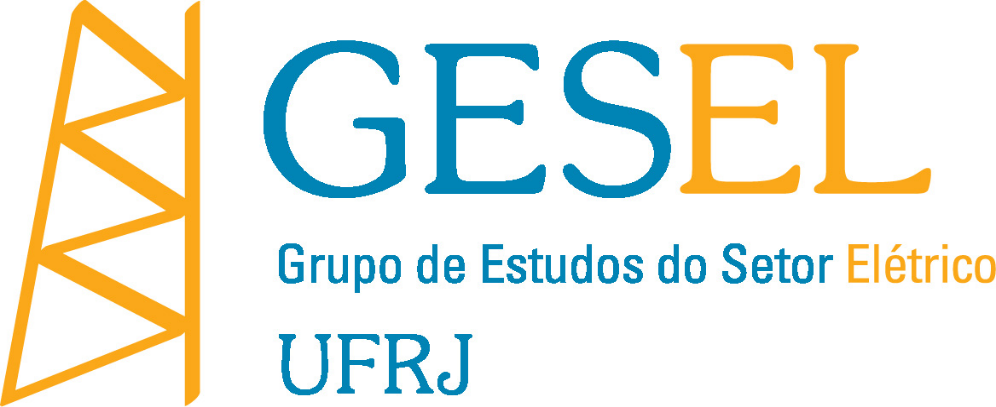 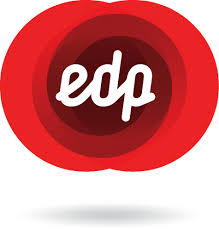 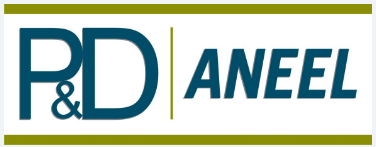 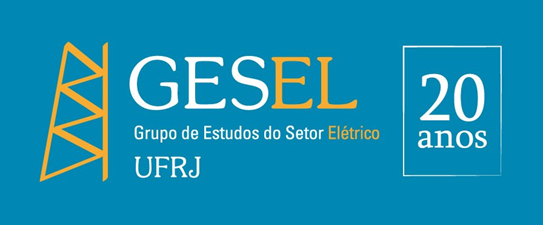 www.projetobolsadeenergia.com.br
Infraestruturas de MercadoRiscos, Conceitos e Soluções
Ernani Torres
Luiz Macahyba
Sumário
Sistema Monetário e Financeiro
Riscos no Registro e Liquidação de Ativos Financeiros e de Pagamentos
Esquemas de Liquidação
Esquemas de Repartição de Perdas
Transição para o novo SPB - Sistema de Pagamentos Brasileiro
SPB: Principais integrantes
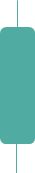 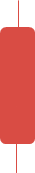 1
Sistema Monetário e Financeiro 
é uma indústria de rede, como eletricidade
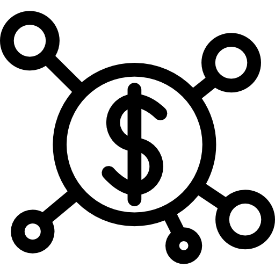 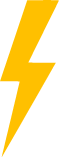 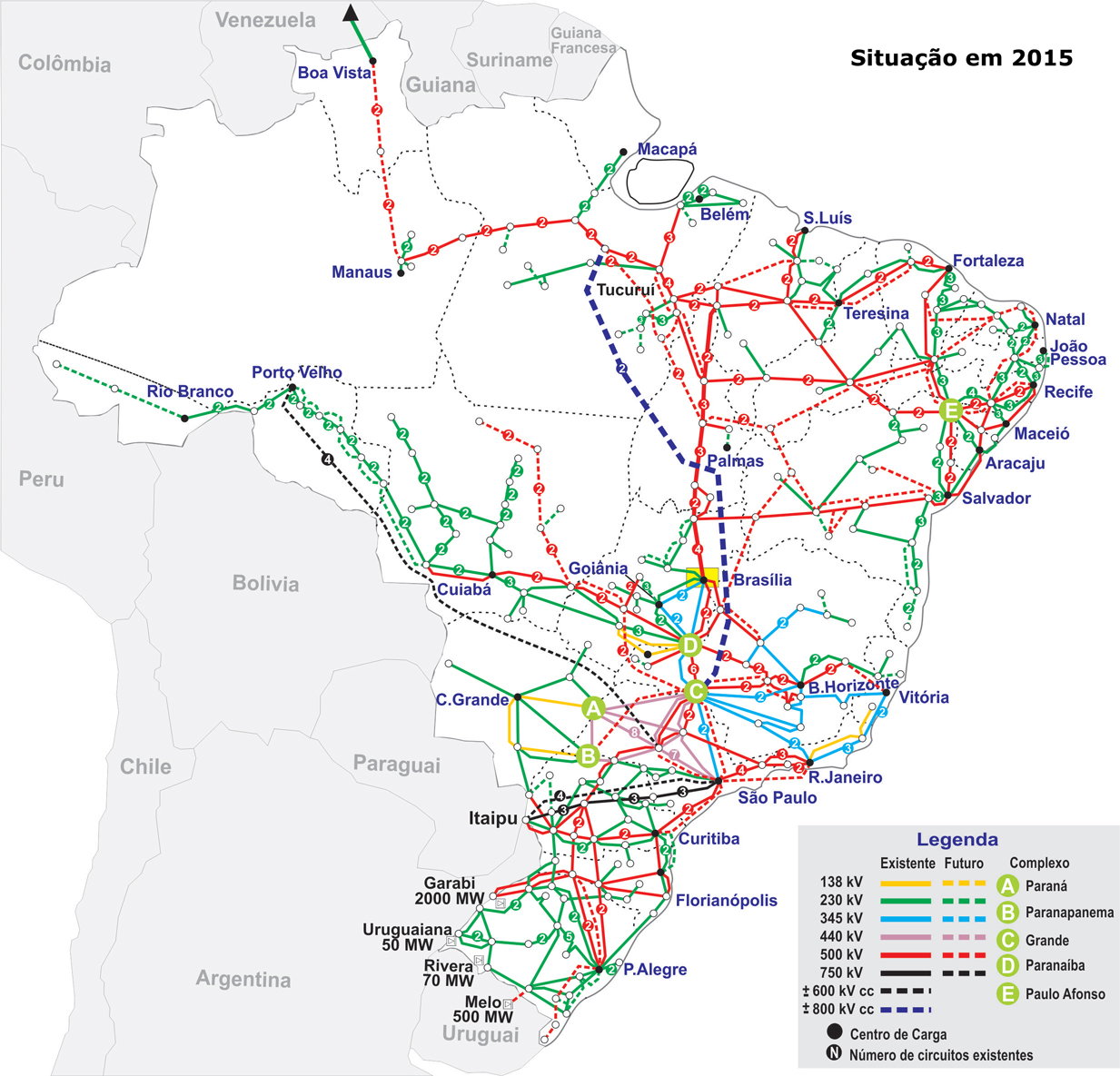 Redes monetárias e financeiras interligam pessoas, empresas, bancos e setor público em um único sistema que  provê serviços de pagamentos, de créditos,  seguros e de  transferência de ativos em moeda nacional e internacional.
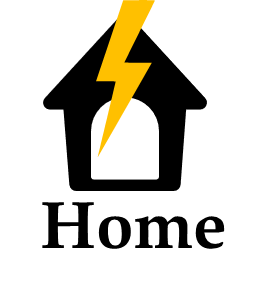 1
Qual o problema central de um sistema monetário financeiro?
APAGÃO
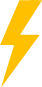 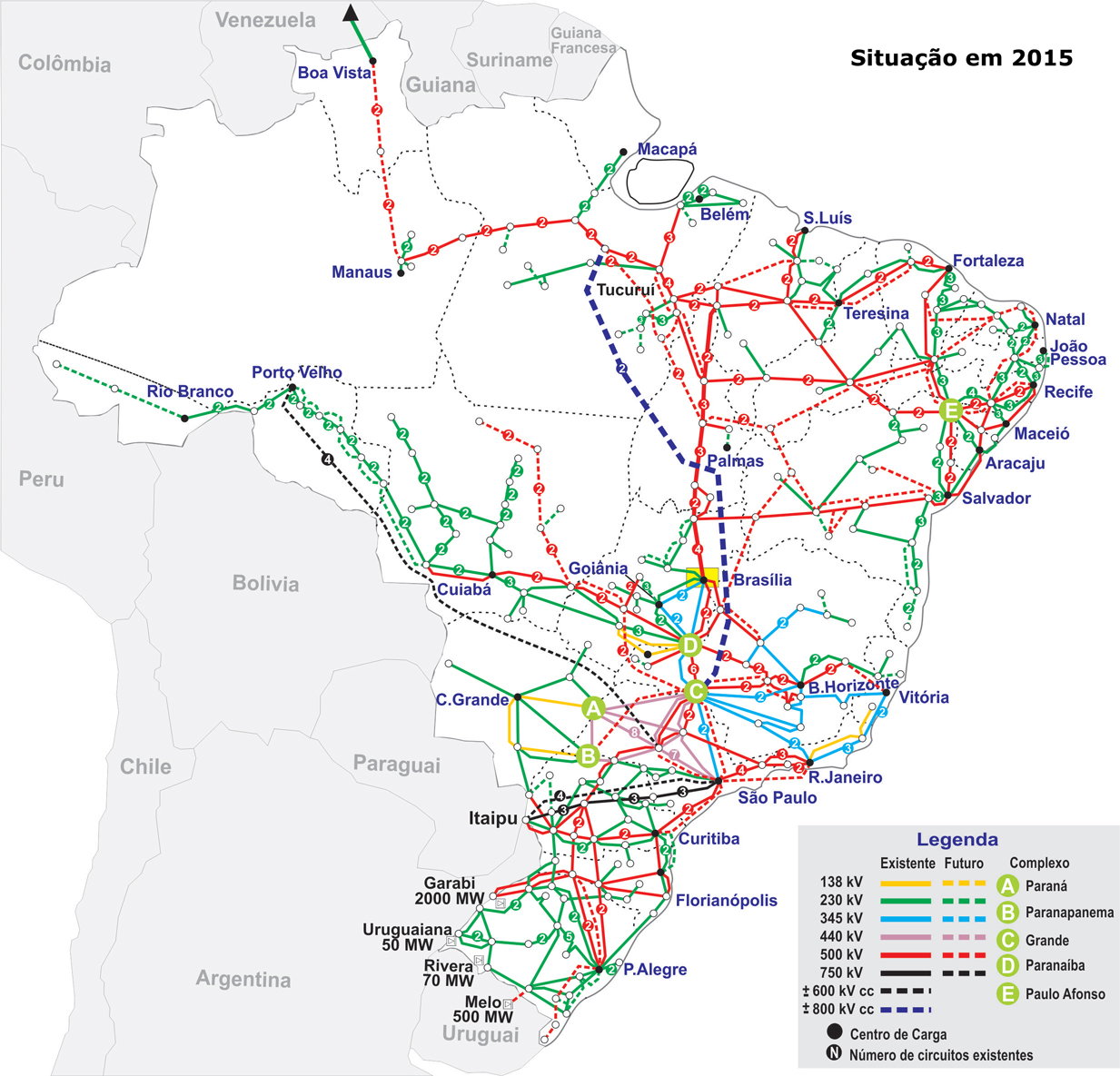 Parada súbita de uma parte importante do sistema pode levá-lo ao colapso e à paralisação

Riscos técnicos

Riscos de Inadimplência (SIFI)
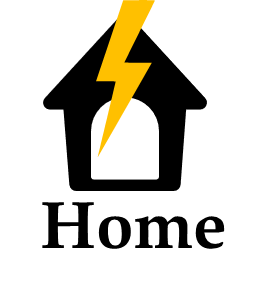 4
1
Radiografia de uma unidade econômica
Fluxo de caixa,  entradas e saídas (saldo) de dinheiro
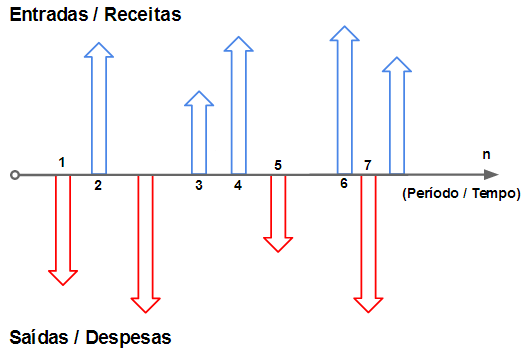 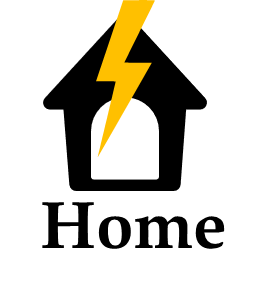 5
1
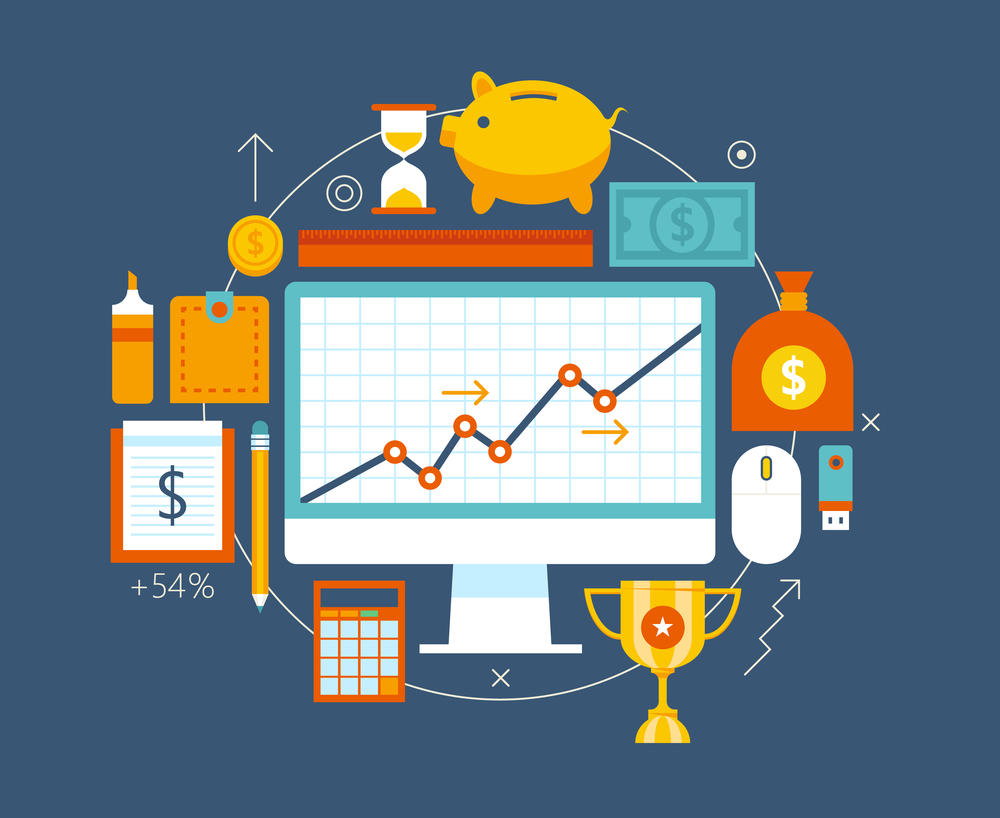 O que gera um fluxo de caixa?
Compra e venda de bens e de ativos no mercado a vista (não gera crédito)
Pagamento de obrigações criadas no passado (liquidação de créditos)
A todo o momento as unidades econômicas estão gerando obrigações de pagamento  no futuro (crédito)
 Passivos de uns são ativos de outros e terão que ser pagos no futuro
A geração dessas obrigações requer a existência de uma unidade de medida comum (moeda) e de um mecanismo confiável de pagamento
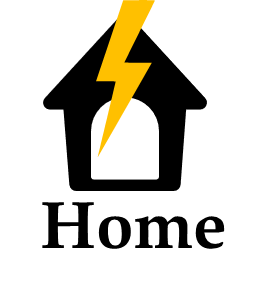 6
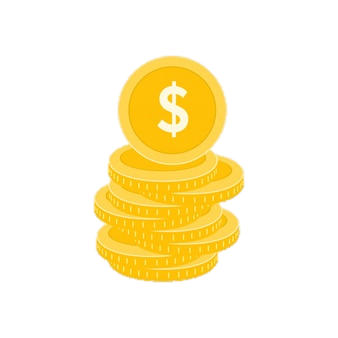 1
Moeda é importante
Moeda é a principal energia” (elétron) que passa dentro do “dutos” financeiros
Moeda é a contraparte de  quase todas as transações na economia moderna, seja de bens e serviços seja financeira
Posso pagar uma obrigação com outro ativo (troca de apartamentos) mas é pouco usual e não pode ser feita para tudo (salários, impostos, tarifas etc)
Moeda é o elemento que livra as pessoas – famílias, empresas, governos – das obrigações que têm
É o único elementos que transita nos dutos?
Existe também um grande variedade de ativos financeiros: títulos, ações, derivativos etc.
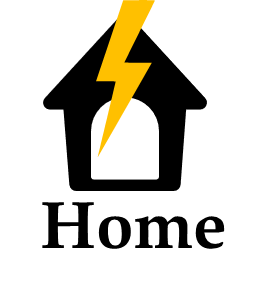 7
1
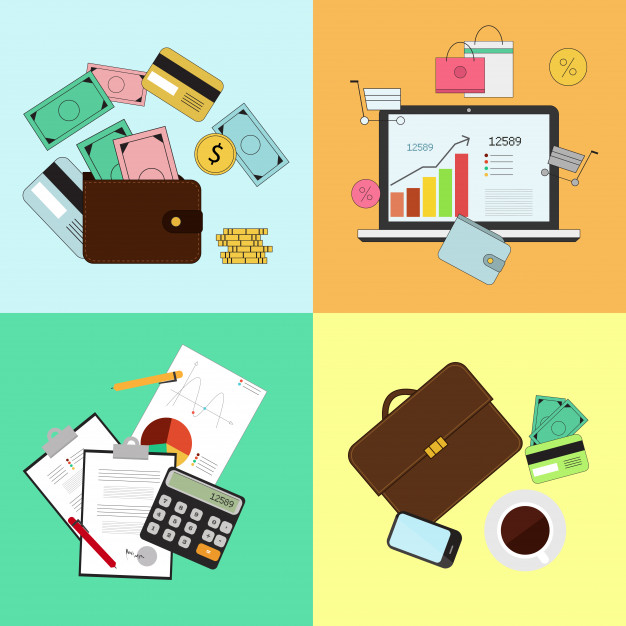 Tipos de Moeda
Existem três tipos de moedas em uma economia moderna: 
papel moeda e moeda metálica; moeda bancária; e reserva bancária no banco central
As moedas papel e metálica: 
são um token (ticket) que o pagante usa para liquidar diretamente uma transação (pequeno valor)
são emitidas pelo Estado (Banco Central). 
São uma forma de dívida pública, ao portador e perpétua. Não está previsto resgate nem conversão em outra coisa (ouro)
 Moeda bancária ou depósito à vista:
dívida nominal que um banco tem com seu depositante
pode muito facilmente ser transferida para a conta de um para outro depositante, inclusive um outro banco
moeda bancária não pode ser um token.
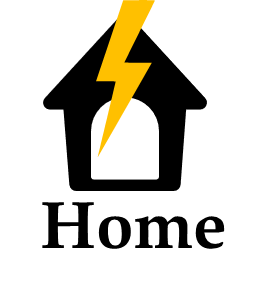 8
1
O pagamento por moeda bancária requer uma circulação de informação ampla e complexa.
Precisa de uma “Câmara de Liquidações” que integre todos os bancos em um único mecanismos de pagamento entre eles
Informação, riscos e garantias
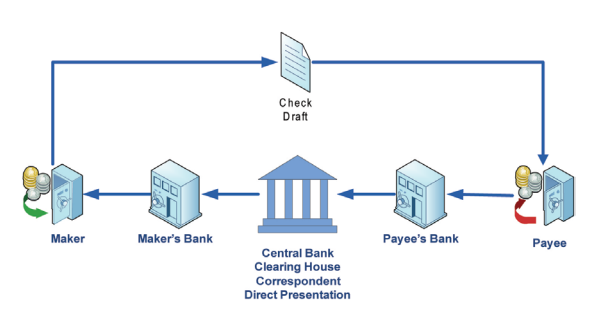 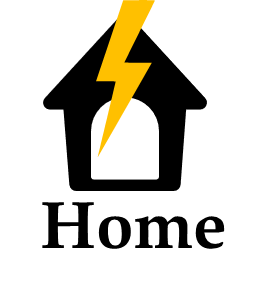 9
1
Distribuição da Moeda: 
Reino Unido 2013
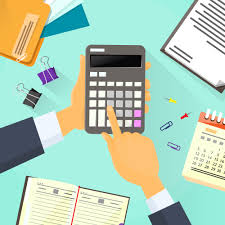 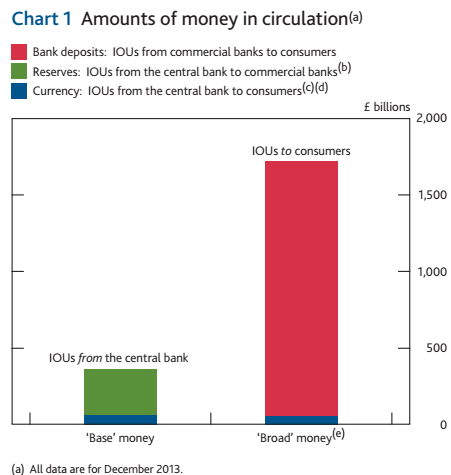 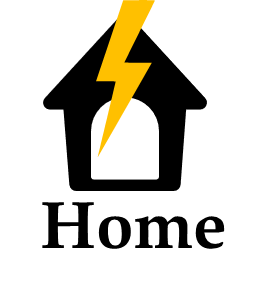 10
1
A Moeda do Banco Central e a Câmara de Liquidação
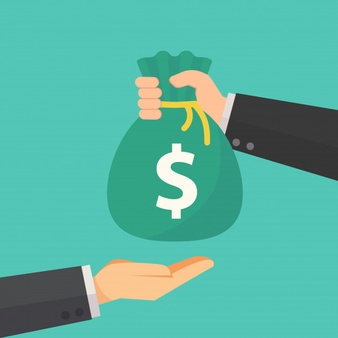 A moeda dos bancos são seus depósitos à vista no banco central (reservas)
É isso que subordina os bancos ao banco central no dia a dia (No Brasil, o Banco Central também é o regulador)
Os bancos têm à obrigação de utilizar seus depósitos à vista no banco central (reserva) para liquidarem suas obrigações em moeda. 
Com a câmara de liquidação, eles transferem em reservas apenas os saldos líquidos.
Quais os tipos de risco gerados por esse mecanismo? 
Como o banco central atua para evita-los?
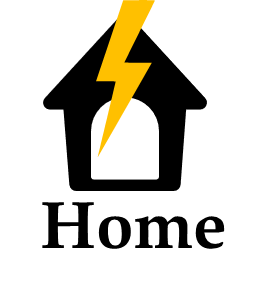 11
As Três Moedas usadas modernamente ao par
BANCO CENTRAL (ESTADO)
Moeda Pública: 
Papel
Moeda Pública:
Depósito a Vista no BACEN
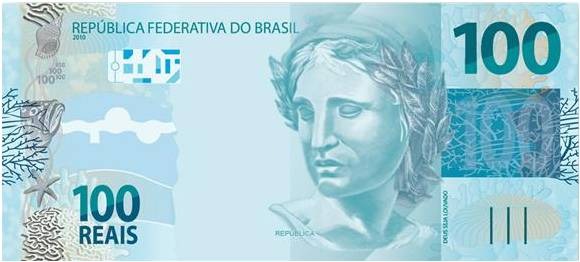 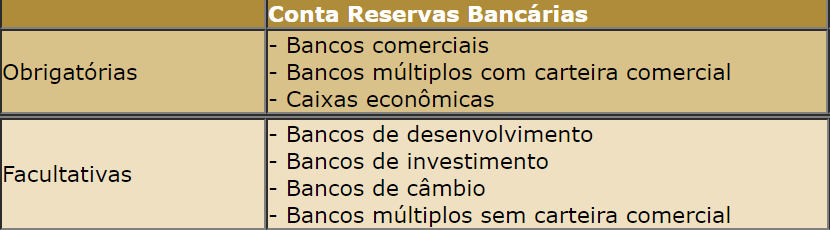 PÚBLICO
BANCOS
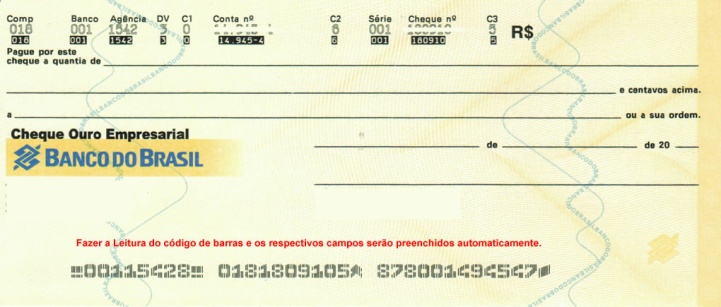 Moeda Privada: 
Depósito a Vista nos bancos
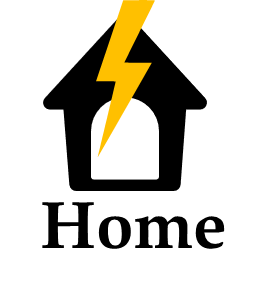 12
12
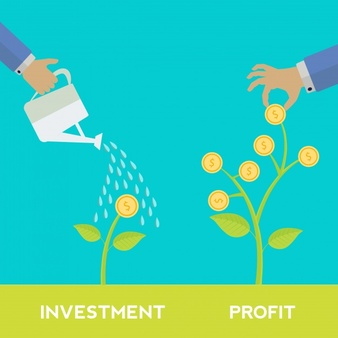 1
Moeda: O que é?
Dinheiro (é) uma tecnologia social composta por três elementos fundamentais.
Uma unidade abstrata de valor em que o dinheiro é denominado.
Um sistema de contas, que acompanha o crédito ou os saldos de dívidas dos indivíduos ou das instituições à medida que se envolvem no comércio um com o outro. 
Um sistema de compensação: A possibilidade de que o credor original possa transferir a obrigação do devedor original  para um terceiro na liquidação de um pagamento. Este terceiro elemento é vital. Embora todo o dinheiro seja de crédito, nem todo o crédito é dinheiro: e é a possibilidade de transferência que faz a diferença da moeda frente a outros ativos
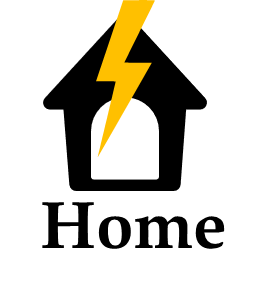 13
2
Infraestruturas de Mercado: Riscos, Conceitos e Soluções
Reservas Bancárias
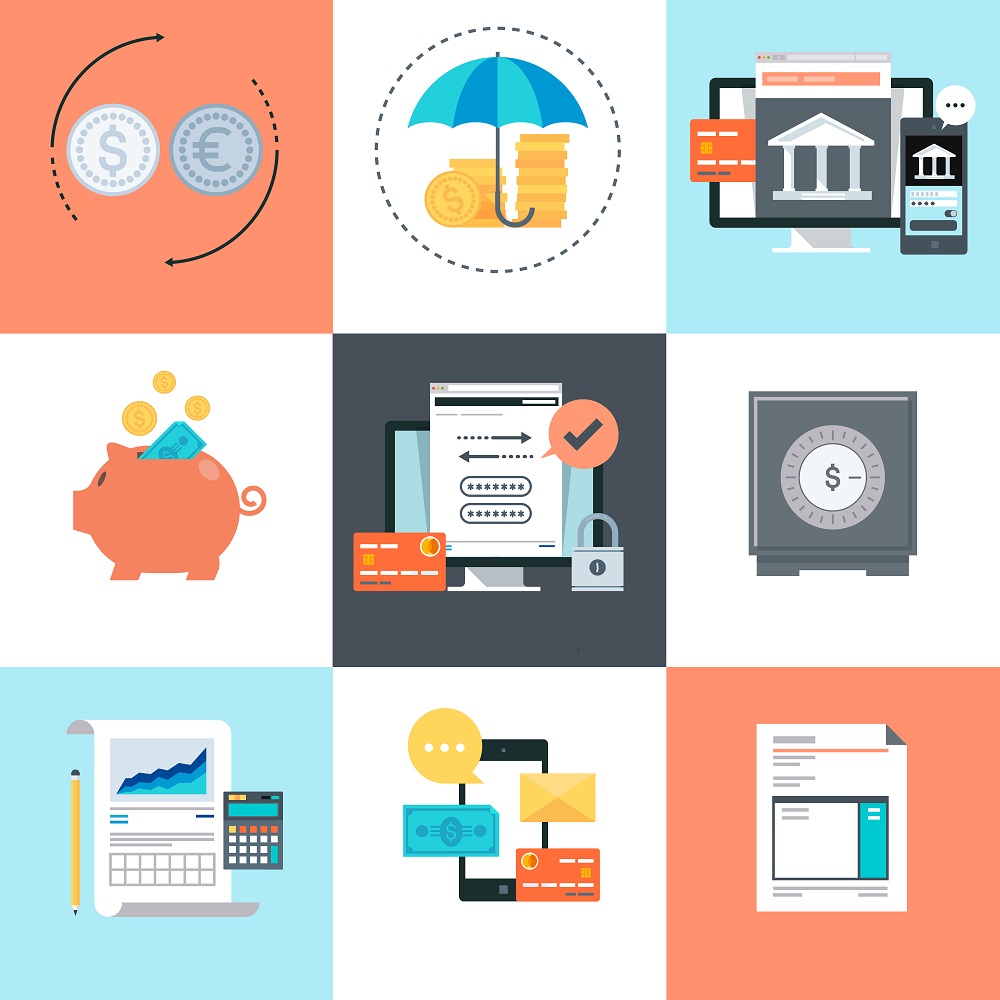 São depósitos dos bancos em contas no Banco Central. 
Toda instituição bancária deve, por norma, ter um fração de seus depósitos na conta reserva do Banco Central
Recolhimentos Compulsórios
Depósitos a vista ( 25 % dos depósitos, exigibilidade maior que R$ 500 mil, em espécie e sem remuneração)
Depósitos á prazo  ( 34 % dos depósitos, exigibilidade maior que R$ 500 mil, em espécie e remunerados pela taxa Selic) 
Depósitos de poupança ( 20 % dos depósitos, remunerados pela TR + 6,17% ou 70% da meta da taxa Selic)
Apuração ( médias móveis / limite mínimo diário de 80% da exigibilidade)
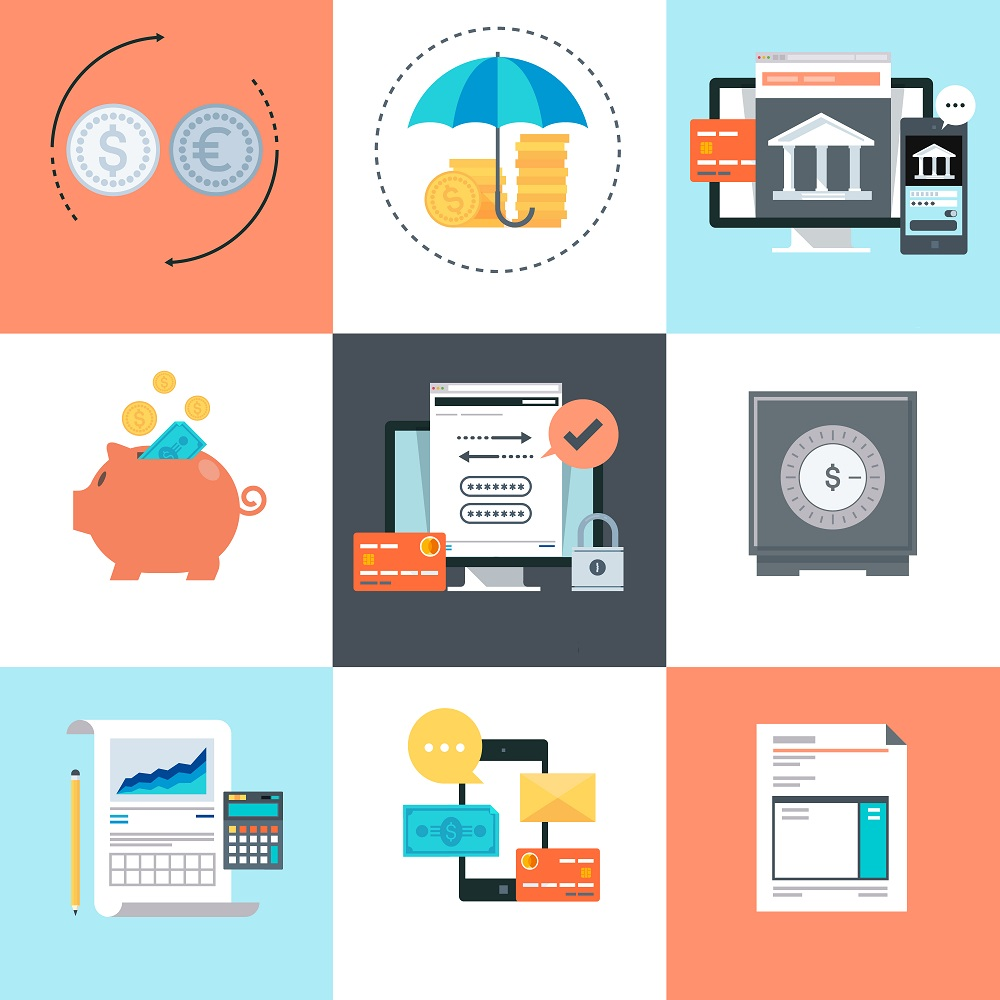 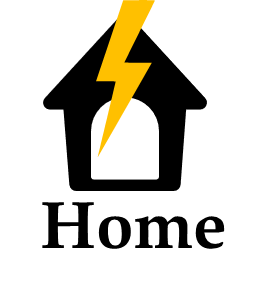 14
2
Infraestruturas de Mercado: Riscos, Conceitos e Soluções
Reservas Bancárias
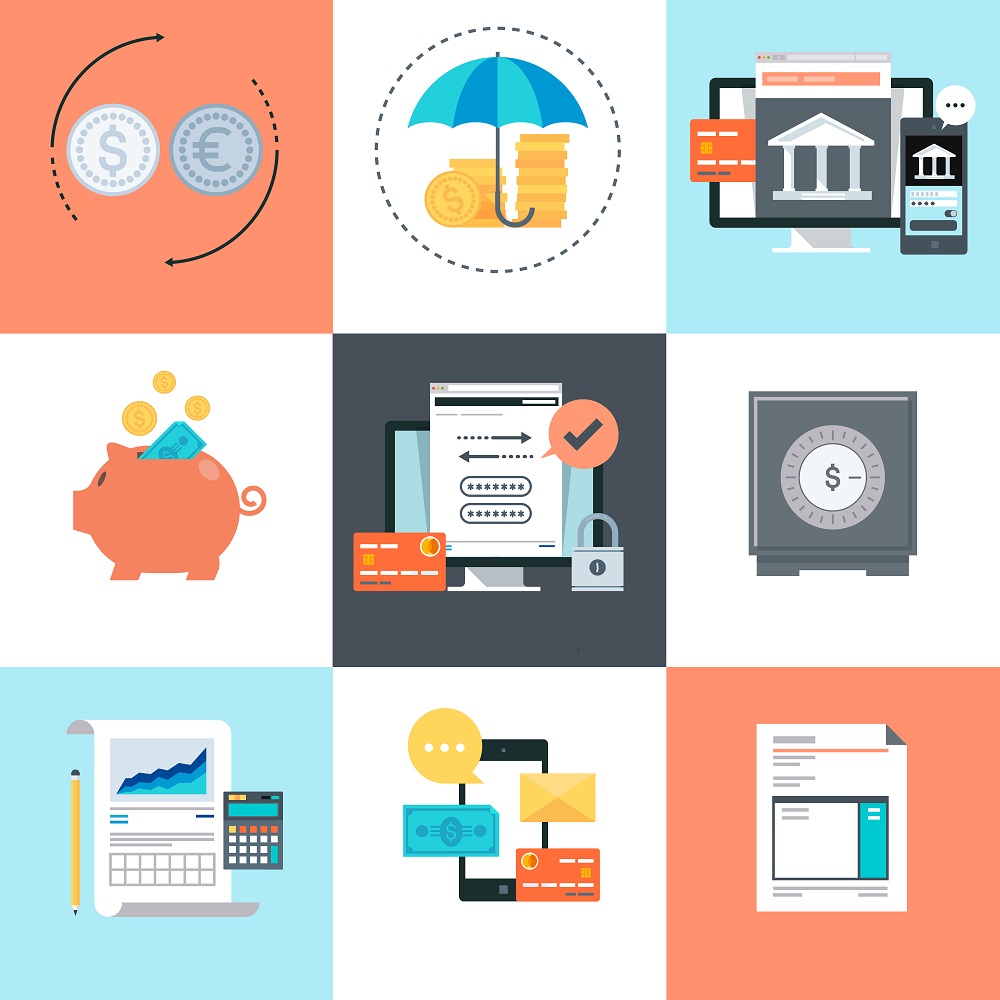 Podem receber créditos também:
Por pagamentos efetuados diretamente por outros bancos
De câmaras de registro e liquidação de ativos e de pagamentos
 Por operações de redesconto de liquidez efetuadas junto ao Banco Central
Através de operações de crédito interbancárias (Depósitos Interfinanceiros )
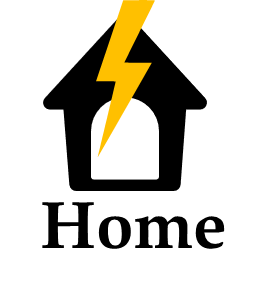 15
2
Infraestruturas de Mercado: Riscos, Conceitos e Soluções
Riscos no registro e liquidação de ativos financeiros e pagamentos
Operacional 
risco de perdas resultantes de falta ou inadequação de processos, pessoas, sistemas internos ou provenientes de fatores externos
Confirmação da operação
Ciclo de liquidação
Risco de Registro
Riscos de Liquidação
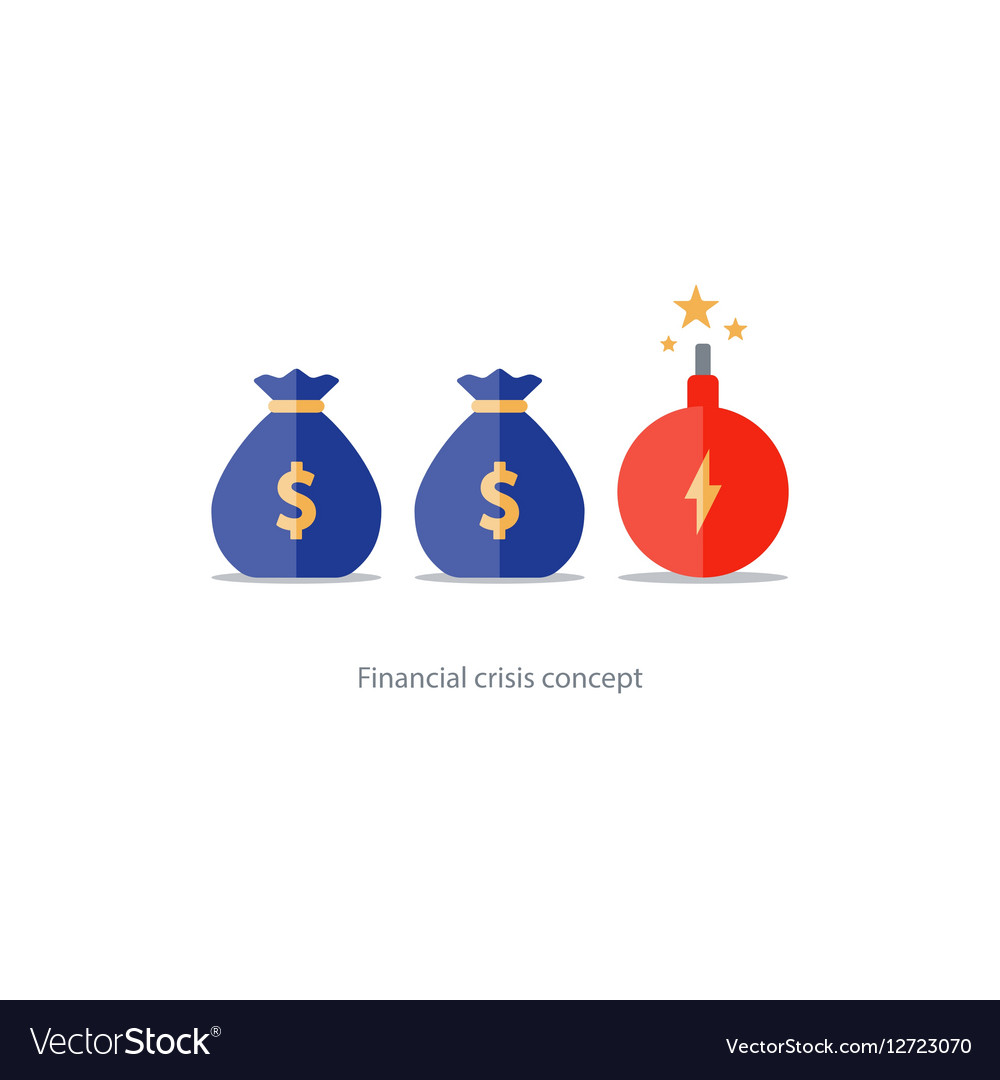 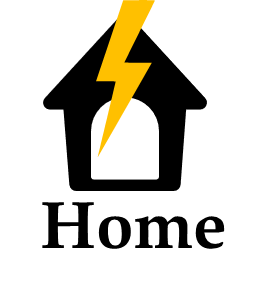 16
2
Infraestruturas de Mercado: Riscos, Conceitos e Soluções
Riscos no registro e liquidação de ativos financeiros e pagamentos
Legal
Sistemas seguros precisam ter um arcabouço legal que seja transparente, que alcance todas as jurisdições e contrapartes e que assegure segurança jurídica a todas as etapas e funcionalidades do ciclo de liquidação.
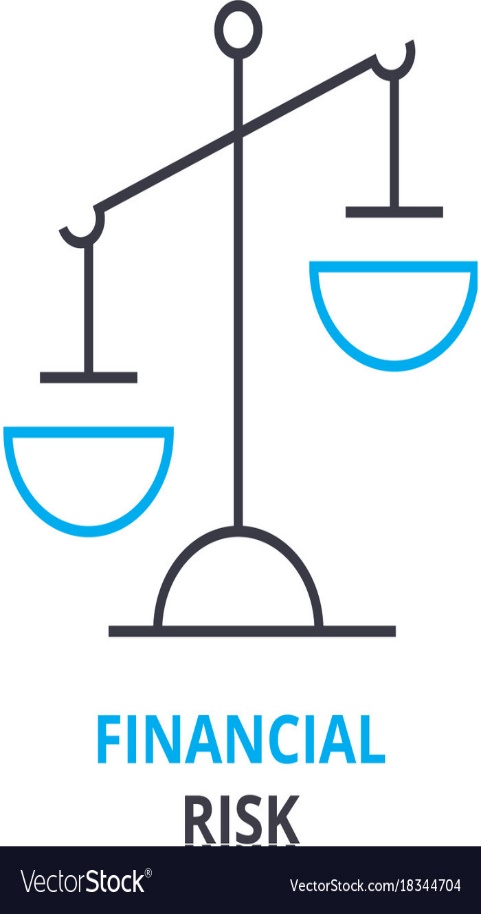 Irrevocabilidade das transações
Proteção aos comitentes finais 
Previsão de liquidação por compensação multilateral (netting)
Previsão de funcionamento de esquemas de Entrega contra Pagamento
Previsão de funcionamento de esquemas de Pagamento contra Pagamento
Tratamento dos casos de inadimplência
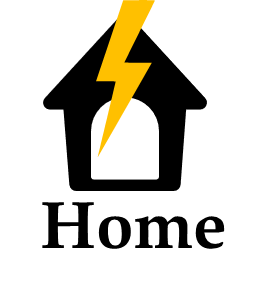 17
2
Infraestruturas de Mercado: Riscos, Conceitos e Soluções
Riscos no registro e liquidação de ativos financeiros e pagamentos
Crédito
Contraparte não liquida uma obrigação pelo seu valor integral em qualquer momento após a data de vencimento
Risco de reposição
Risco de principal
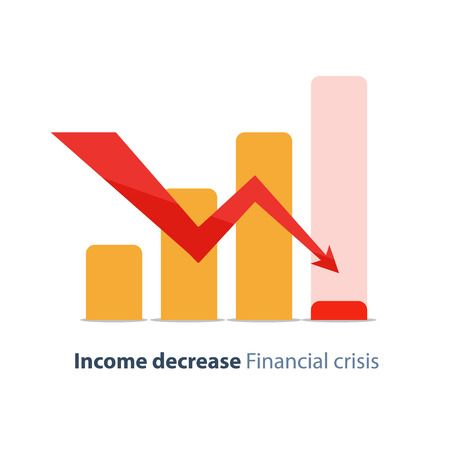 Liquidez
Contraparte não liquida uma obrigação pelo seu valor total no vencimento, mas em alguma data futura não determinada
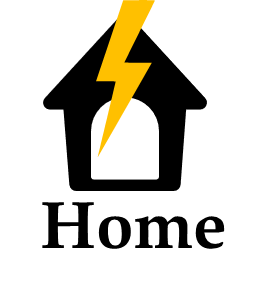 18
3
Esquemas de Liquidação
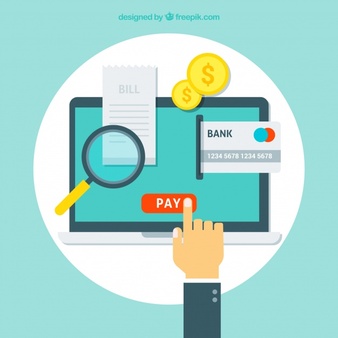 LBTR/RTGS: Liquidação Bruta em Tempo Real
Operações com ativos e contratos liquidados um a um em tempo real
Dupla digitação
DVP - Entrega contra Pagamento ( títulos e valores mobiliários)
PVP – Pagamento contra Pagamento  ( moeda )
Não havendo saldo disponível na conta de reserva bancária, as operações são canceladas imediatamente ou enfileiradas por tempo determinado
Podem existir esquemas de fornecimento de liquidez intradia afim de evitar travas
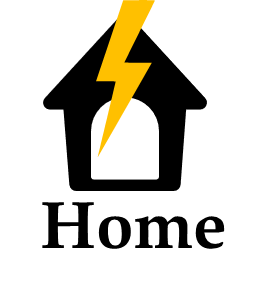 19
3
Esquemas de Liquidação
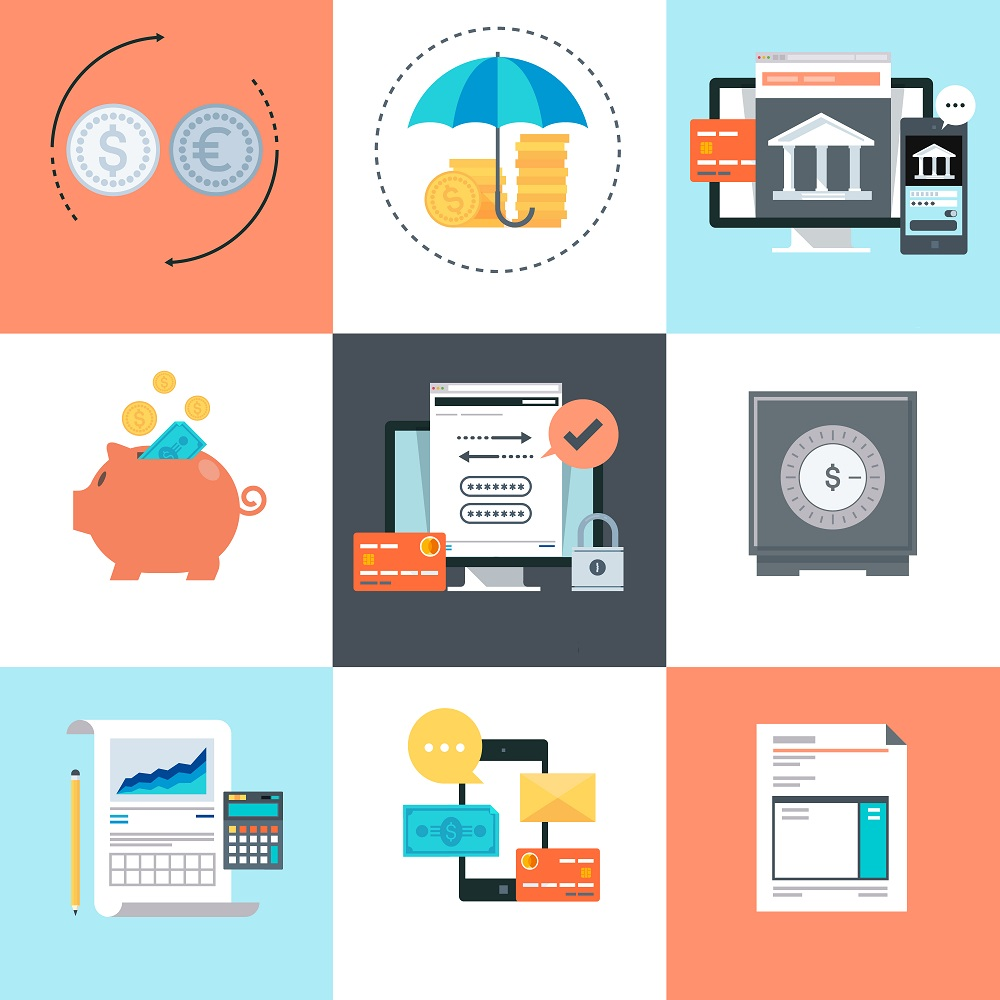 LBTR/RTGS: Liquidação Bruta em Tempo Real
Transferências interbancárias de altos valores realizadas uma a uma:
Ordens de crédito
Checagem do saldo em tempo real
Mensageria padronizada
Piloto de reserva
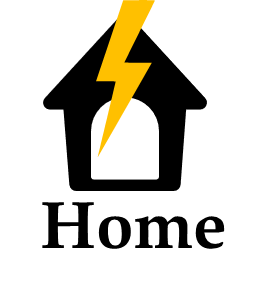 20
3
Esquemas de Liquidação
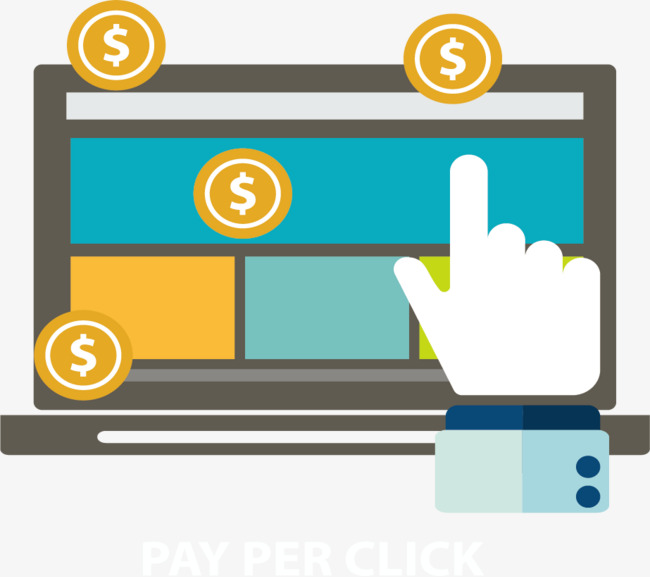 LBTR/RTGS: Liquidação Bruta em Tempo Real - Exemplo
Banco A vende uma NTN-B para o banco B
Primeiro passo: bancos confirmam ao telefone ou através de sistema eletrônico as características da operação 
Segundo passo: sistema Selic confirma a existência do título na conta de custódia do vendedor e bloqueia sua utilização
Terceiro passo: STR - Sistema de Transferência de Reservas confirma a existência de saldo na conta do comprador
Havendo saldo, os recursos e o título são transferidos simultaneamente
Não havendo saldo, a operação é cancelada ou entra em uma fila 
Se a operação for cancelada o título é desbloqueado
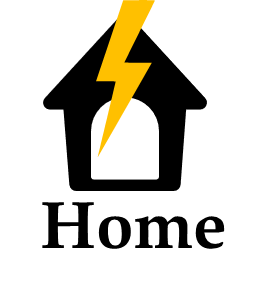 21
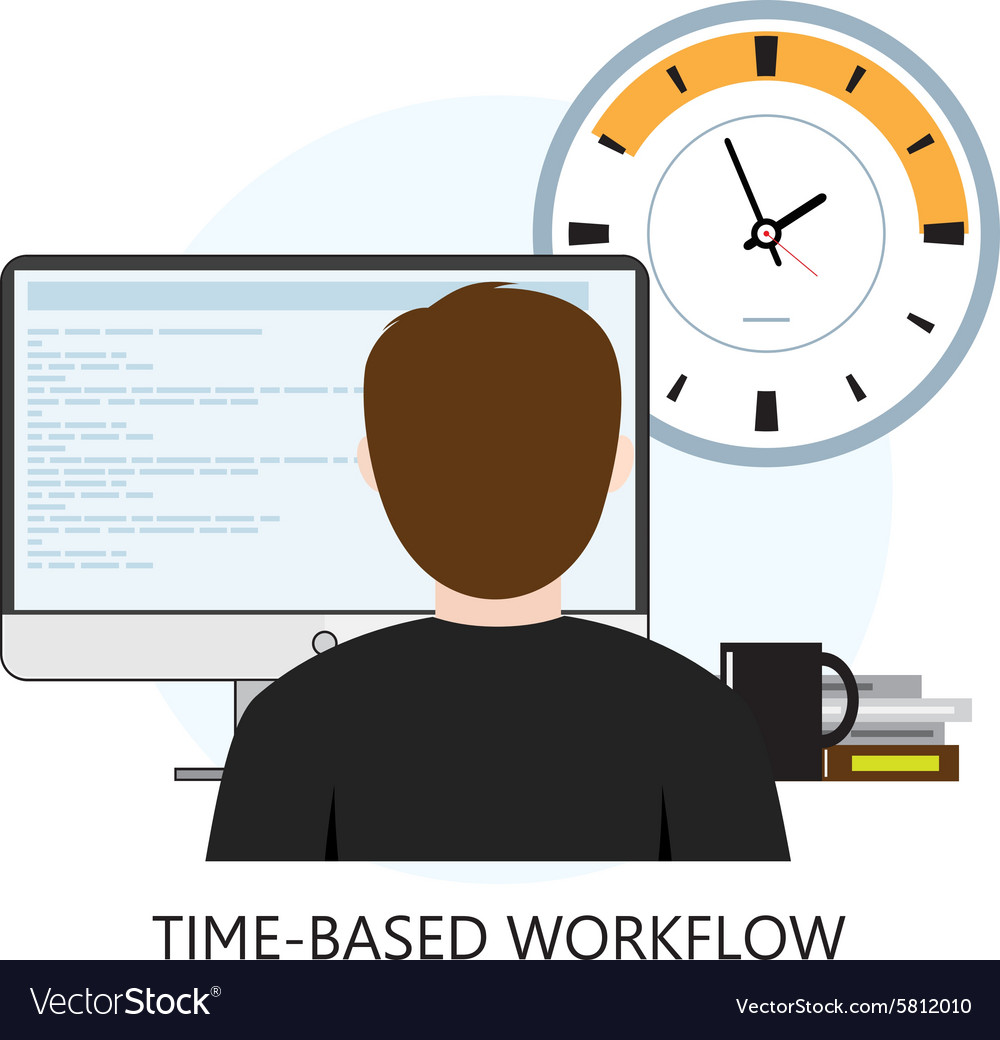 3
Esquemas de Liquidação
LDL/DNS: Liquidação Diferida Líquida Multilateral
As operações entre contrapartes são registradas na Câmara continuamente ao longo do dia
Em janelas de tempo pré-determinadas (batches) são liquidadas pelos saldos líquidos apurados de cada participante
Devedores transferem suas posições líquidas á débito para contas de transição 
Credores recebem do sistema seus saldos líquidos positivos
 Conta de transição termina o dia com saldo zero
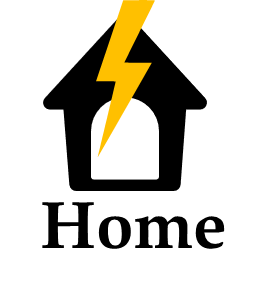 22
3
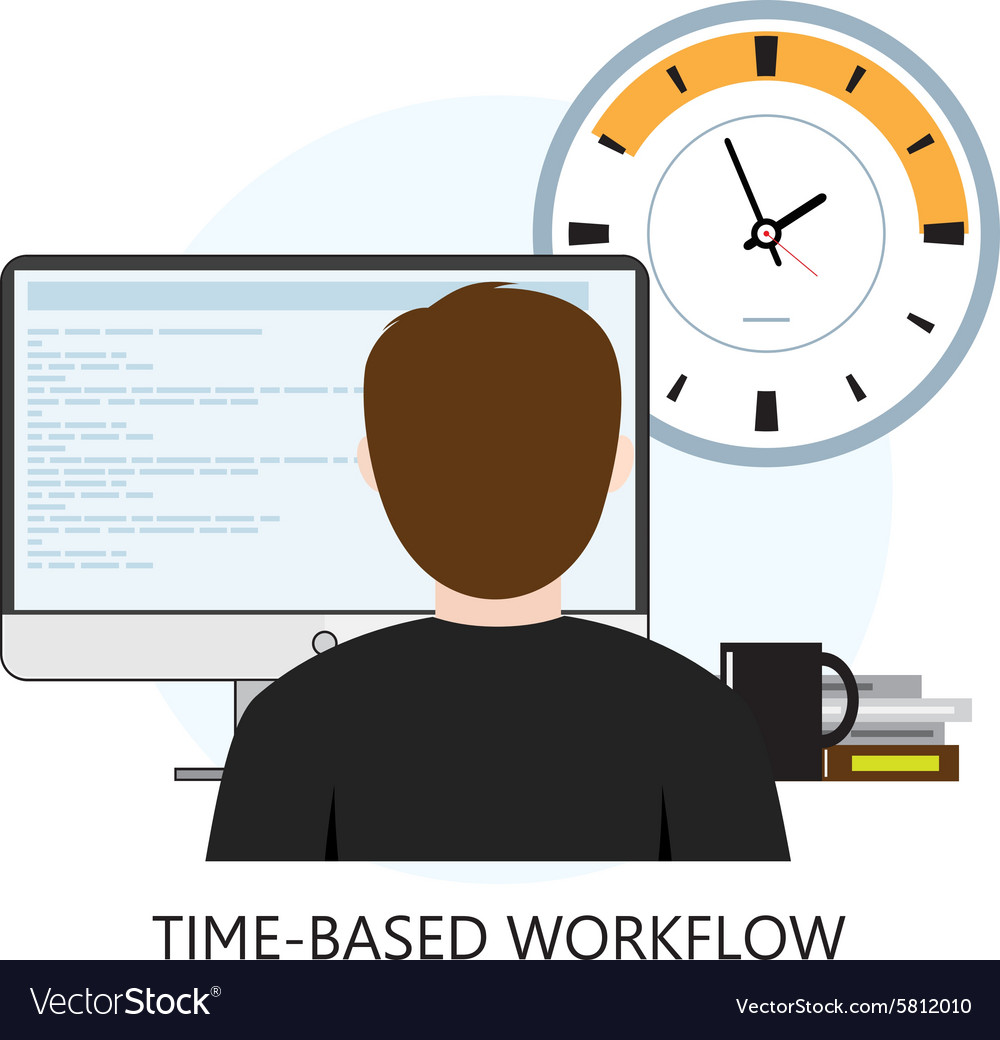 Esquemas de Liquidação
LDL/DNS: Liquidação Diferida Líquida Multilateral
Registro da operação e sua liquidação financeira ocorrem em momentos diferentes do ciclo
Caso um participante seja incapaz de honrar sua posição líquida devedora, todos os demais ficam sujeitos a descasamentos de liquidez
Sistemas LDL devem ser capazes de, no mínimo, assegurar  a liquidação da posição á débito do participante com maior volume de exposição diária, com alto grau de confiança
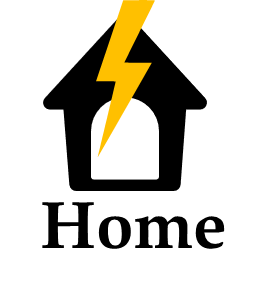 23
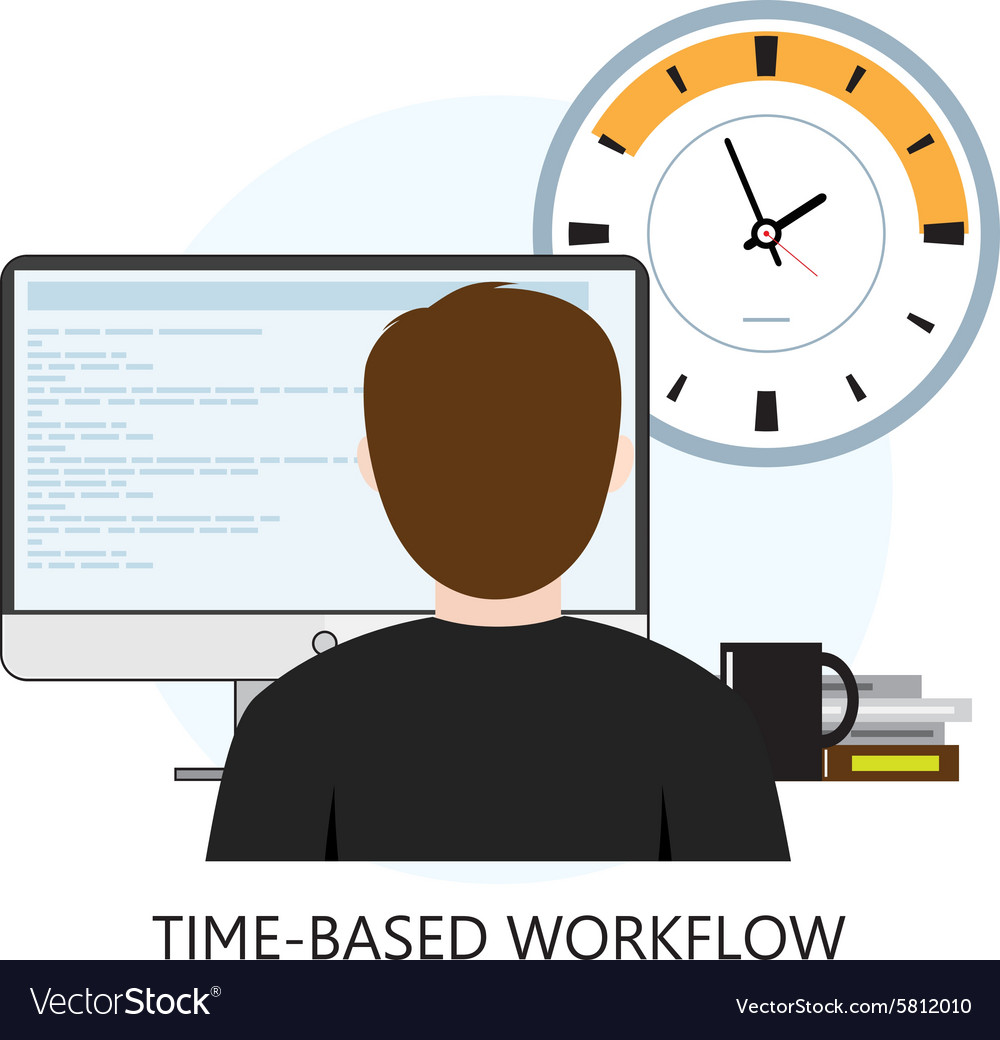 3
Esquemas de Liquidação
LDL/DNS: Liquidação Diferida Líquida Multilateral
Gestão de riscos
Regras para a habilitação e avaliação do risco de crédito das instituições participantes
Fixação de limites de exposição 
Alavancagem
Exposição a fatores de risco
Contrapartes
Limites de oscilação dos preço dos ativos
Avalição da qualidade das garantia (liquidez, precificação, regras de haircut)
Modelos de stress
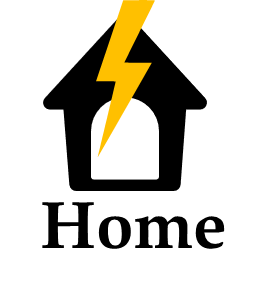 24
3
Esquemas de Liquidação
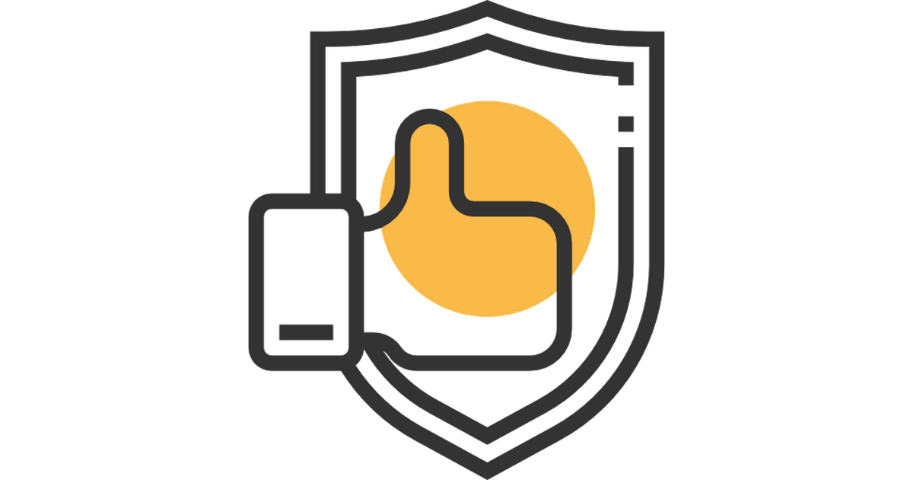 LDL/DNS: Liquidação Diferida Líquida Multilateral
Administração de garantias
Depósitos espontâneos
Margens de garantias iniciais (em D+0)
Chamadas de margem (D+1)
Chamadas de margens adicionais (a critério da câmara)
Fundo de Liquidação (recursos aportados pelos participantes e/ou pela câmara)
Linhas de crédito pré-aprovadas
Seguros internacionais
Patrimônio da câmara
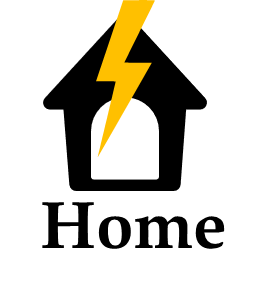 25
4
Esquemas de Repartição de Perdas
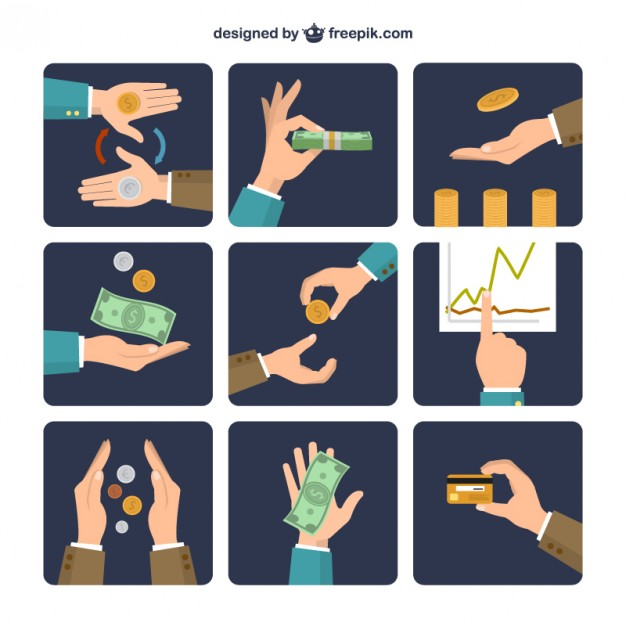 Defaulters Pay
O próprio participante que não honrou a operação faz frente a cobertura do débito

Survivors Pay
Demais participantes do sistema são chamados a cobrir posições em aberto de um determinado participante inadimplente

Third Parties Pay 
Outros agentes são incorporados como provedores de liquidez
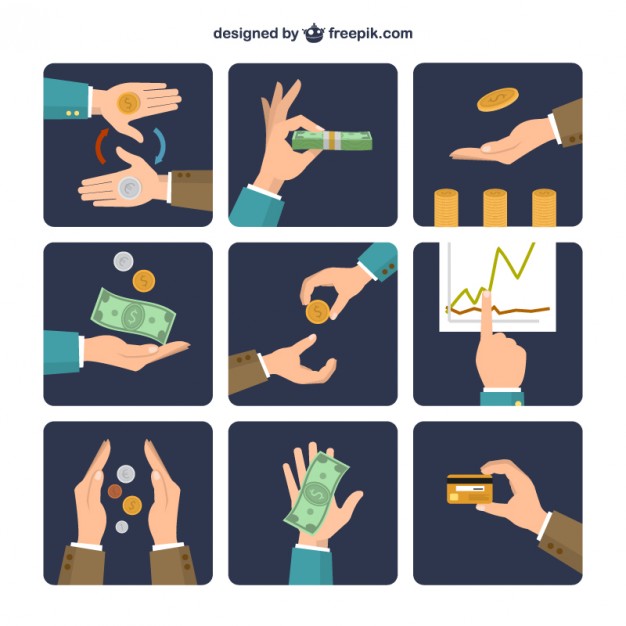 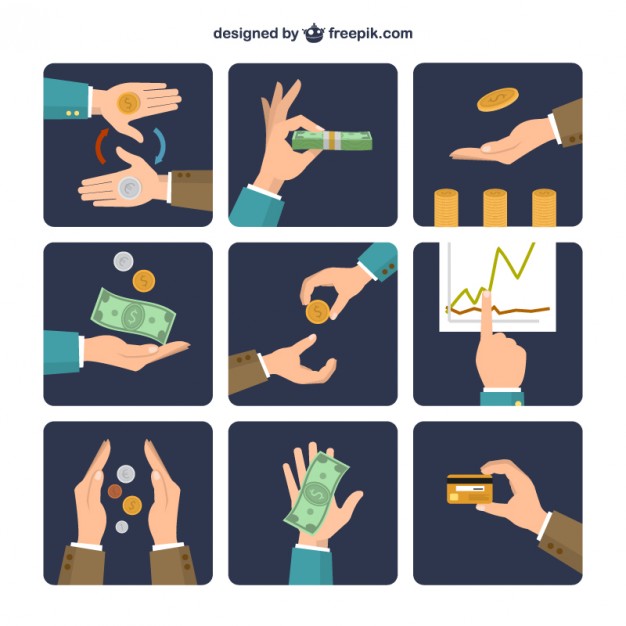 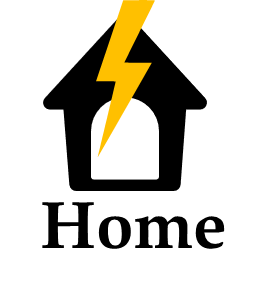 26
4
Entidades Integrantes
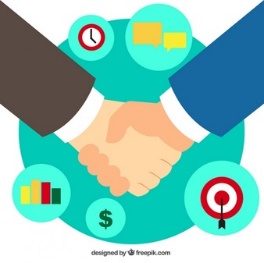 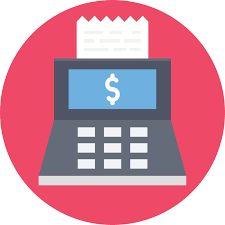 Sistemas de Registro
Sistemas de Negociação
Ambiente eletrônico onde todas as características de uma oferta primária são registradas
Mercado primário ( emissões de ativos e contratos )
Sistemas de leilões e bookbuilding
Exigência para compor portfólios de PF, PJ, IF e Investidores Institucionais
Ambiente eletrônico onde todas as características de uma operação de compra e venda são registradas
Mercado de balcão tradicional
Telas e salas de negociação 
Com ou sem contraparte central
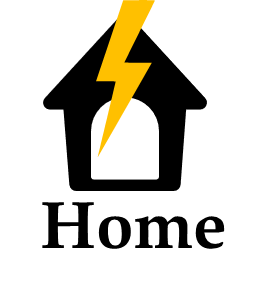 27
4
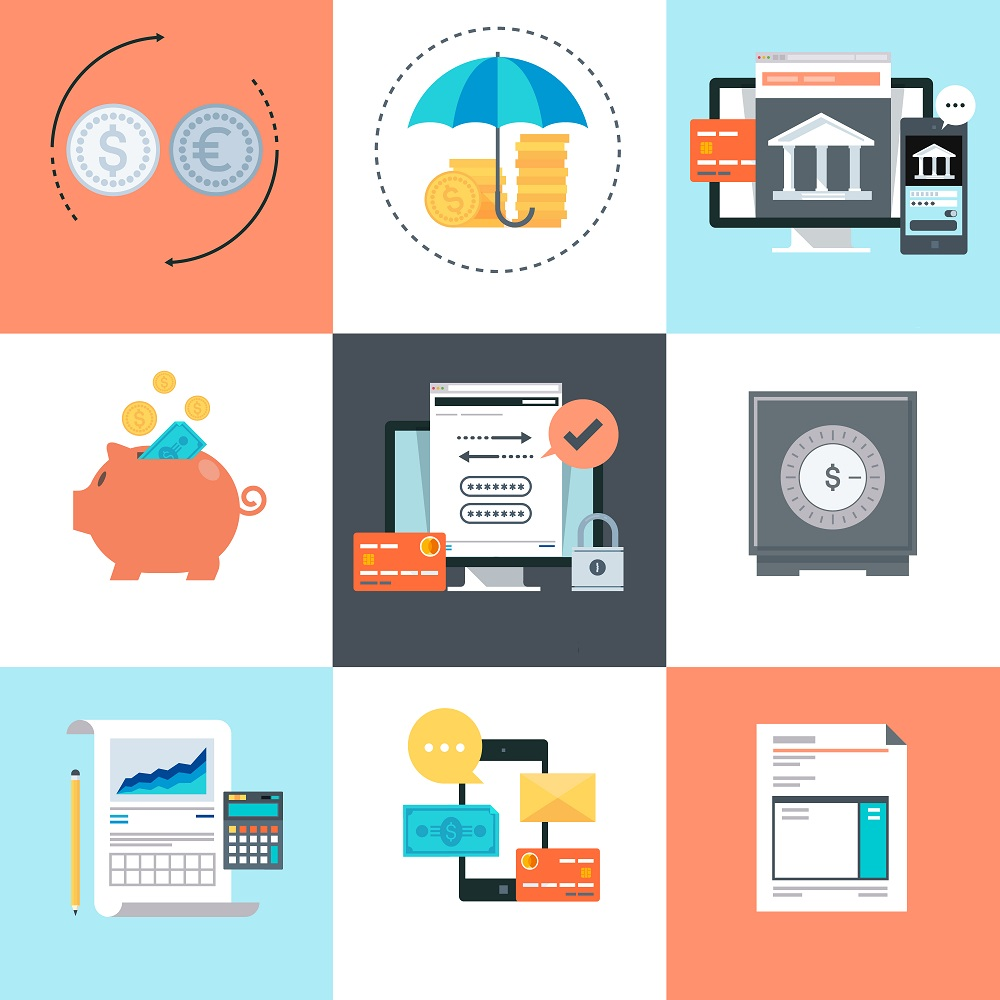 Entidades Integrantes
CPC - Contraparte Centrais
A entidade se interpõe entre as contrapartes de uma transação financeira tornando-se a compradora entre todos os vendedores e a vendedora entre todos os compradores

Gestão de riscos
Crédito, Liquidez, Legal, Operacional
Risco de Custódia
Risco do Banco Liquidante
Risco dos Investimentos
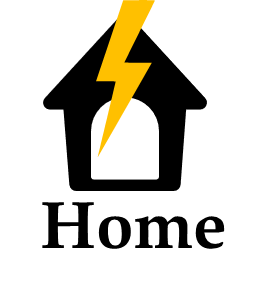 28
4
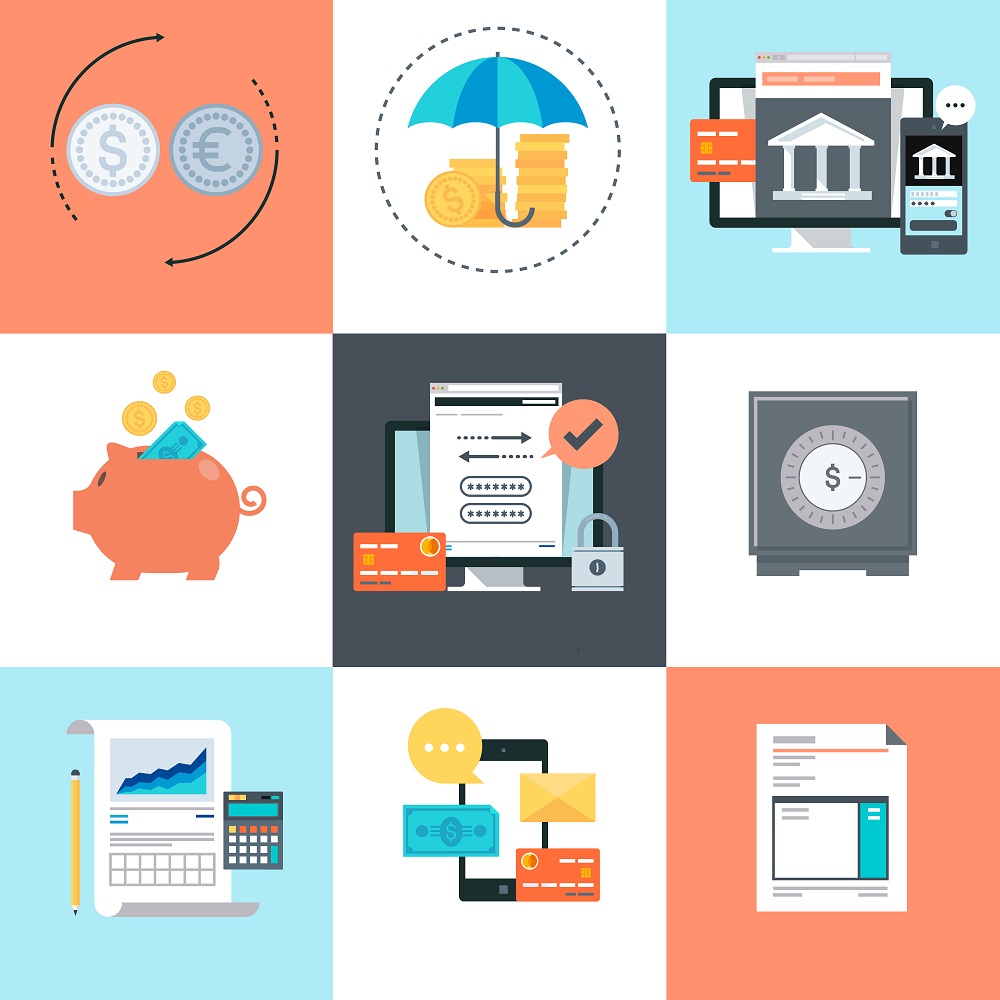 Entidades Integrantes
CD - Centrais Depositárias: 
Instituições que administram sistemas de registro e de custódia de títulos e valores mobiliários
CPC - Contrapartes Centrais  e  as CD - Centrais Depositárias prestam serviços diferentes. 
A CPC intervêm entre a negociação (nas bolsas de valores, plataformas de negociação ou telefone - OTC) e a liquidação de uma operação. A CD, por outro lado, estão presentes na emissão ou registro do ativo e na etapa final da operação quando a propriedade dos títulos é transferida.
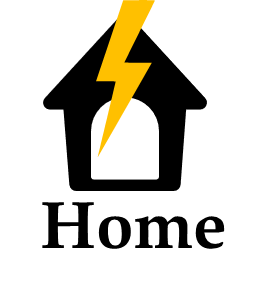 29
4
Entidades Integrantes
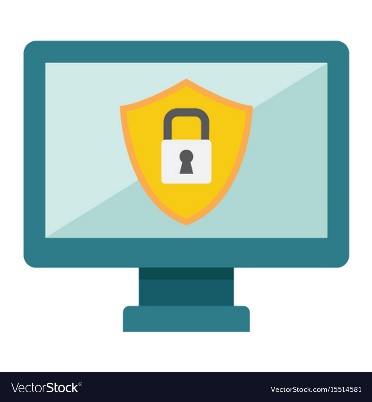 Outros conceitos
Continuidade dos Negócios
Planos de manutenção periódica
Sites de contingências
Back ups periódicos
Planos contra ataques cibernéticos
Treinamento de pessoal
STP – Straight Through Process: O processamento das informações em suas diversas etapas é completamente automatizado, dispensando a interfêrencia humana: 
Interoperabilidade 
Mensageria padronizada
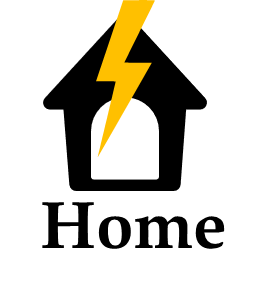 30
5
A Transição para o novo SPB 
Sistema de Pagamentos Brasileiro
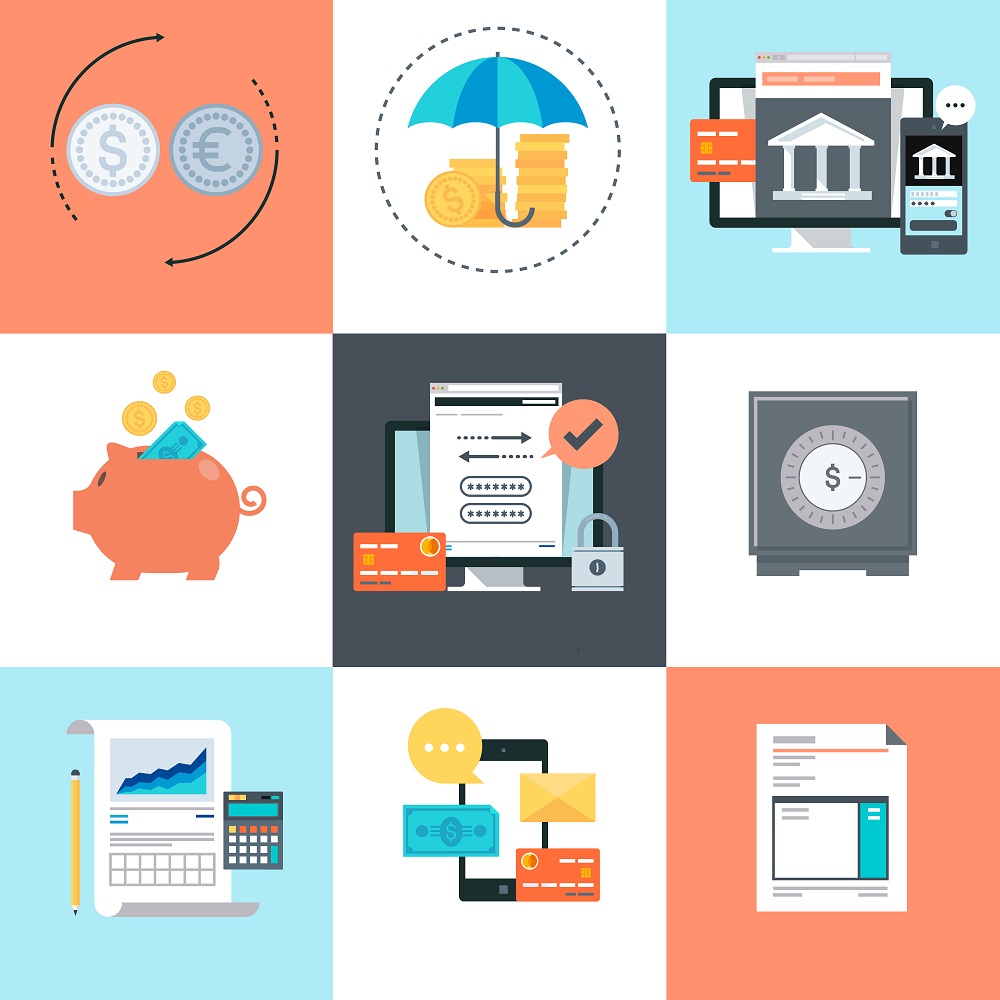 Liquidação das operações antes da reforma
As 7:00 horas de cada dia útil eram lançados na conta de reserva bancária todos os saldos das operações de dias anteriores 
As 23 horas eram lançados os resultados das operações com títulos públicos federais realizadas no dia 
Na hipótese de não haver saldo suficiente na abertura, o BC dava curso aos pagamentos aguardando a regularização do saldo ao final do dia com os créditos do mercado de TPF. 
Redesconto ou Operações Compromissadas
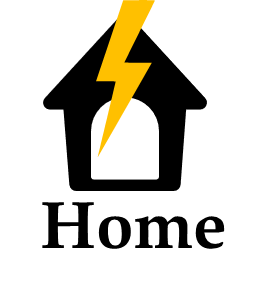 31
5
A Transição para o novo SPB 
Sistema de Pagamentos Brasileiro
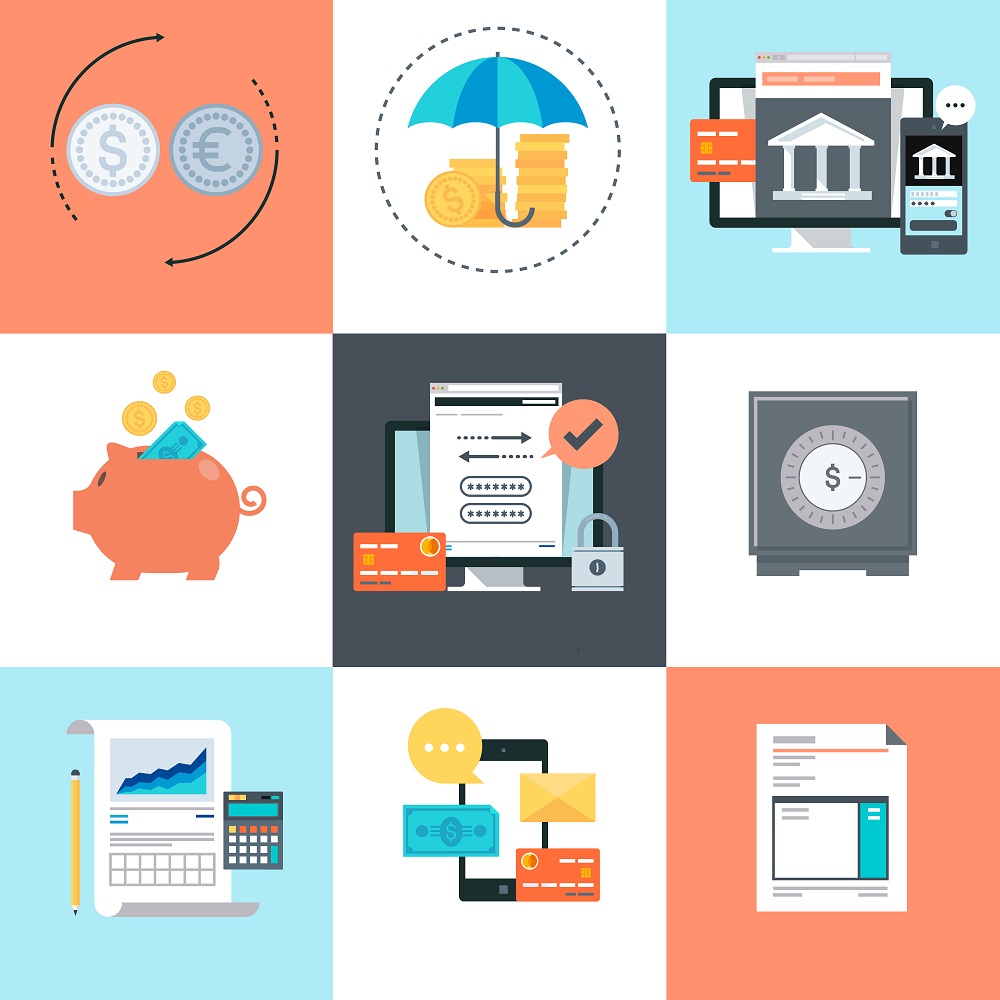 Liquidação das operações antes da reforma
As câmaras de compensação atuavam como meras processadoras e o risco inerente aos bancos que liquidavam tais operações era suportado diariamente pelo BCB.
Em junho de 2001, havia R$ 12,3 bilhões  de saldo devedor nas contas Reservas Bancárias decorrentes de lançamentos não rejeitados, embora as instituições não dispusessem de liquidez suficiente ou de garantias para oferecer.
Moral hazard
Liquidação extrajudicial (cherry picking)
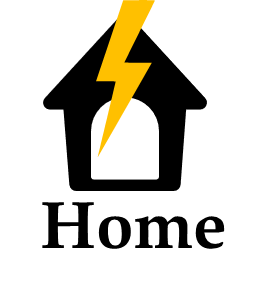 32
5
A Transição para o novo SPB 
Sistema de Pagamentos Brasileiro
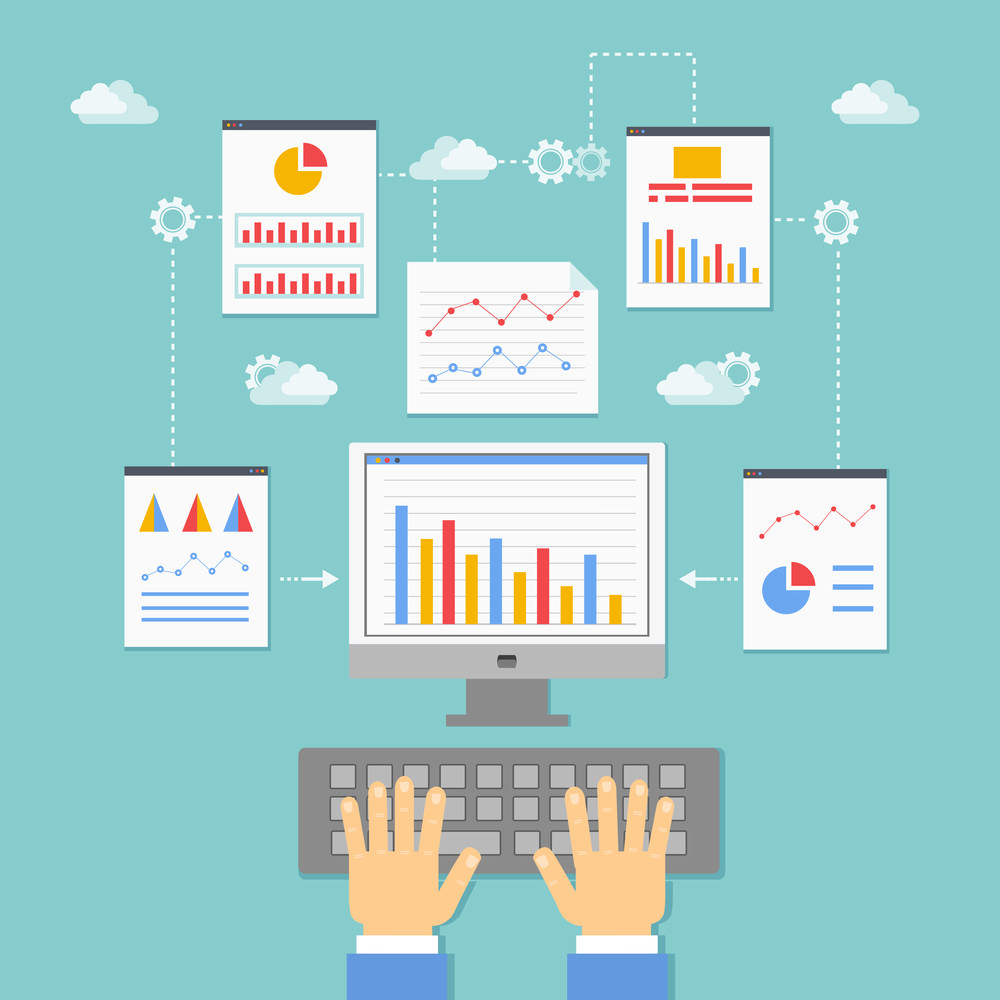 A reforma de 2002 e seus princípios
Revisão do marco legal (Lei 10.214, de 27/03/2001)
Disciplinou a atuação das câmaras e dos prestadores de serviços de compensação e de liquidação 
Previsão da compensação multilateral 
Criação de proteção jurídica para a execução segura das garantias aportadas nas câmaras de compensação;
Monitoramento em tempo real do saldo da conta de reserva bancária
Criação de sistemas LBTR
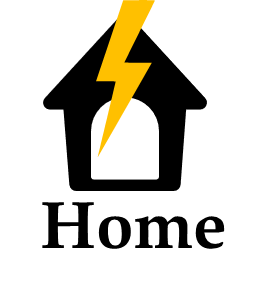 33
5
A Transição para o novo SPB 
Sistema de Pagamentos Brasileiro
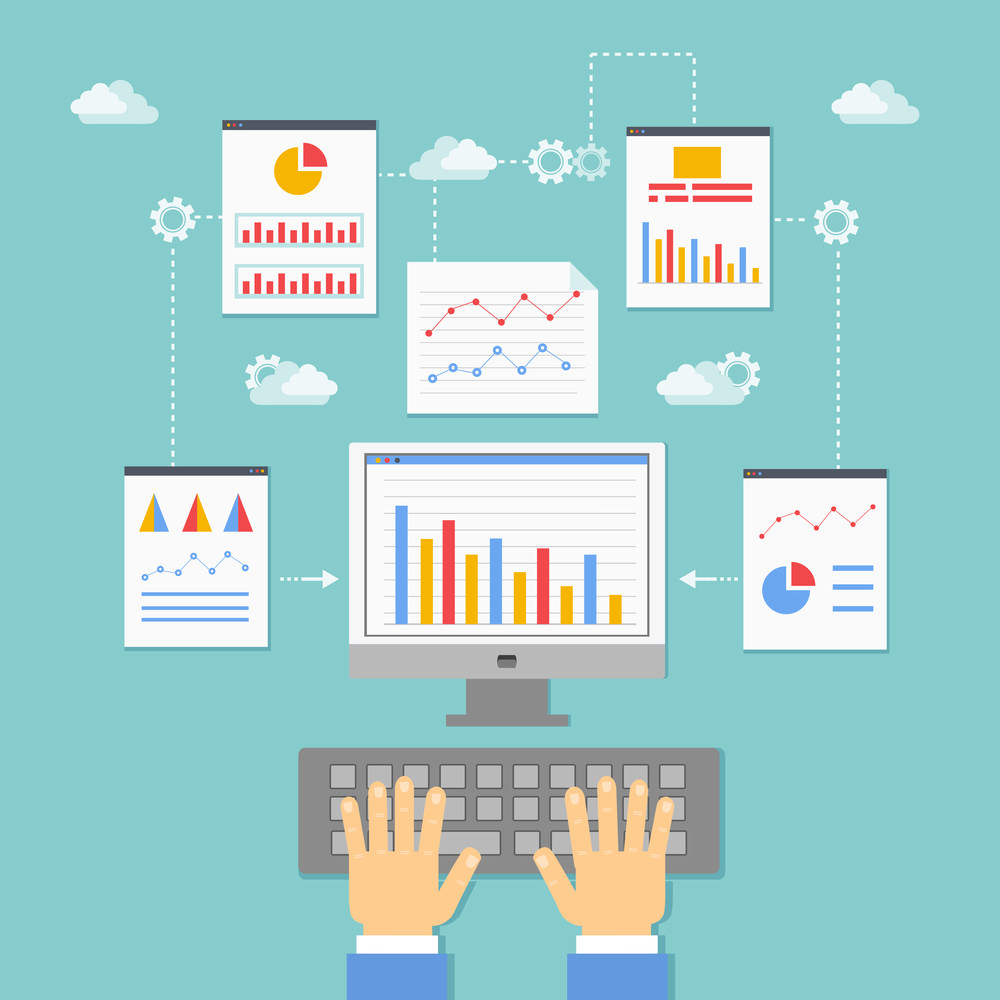 A reforma de 2002 e seus princípios
Assunção do risco privado pelo setor privado, com a definição de regras mais rígidas para as câmaras de compensação privadas que passaram a adotar mecanismos adequados de gerenciamento de riscos
Migração dos pagamentos de maior valor, à época realizados por cheques e documentos de crédito, para instrumentos de pagamento eletrônicos adequadamente estruturados.
Criação da RSFN – Rede do Sistema Financeiro Nacional
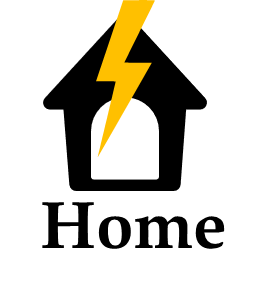 34
6
Principais participantes do SPB
STR – Sistema de Transferência de Reservas:
 é um sistema de liquidação bruta em tempo real de transferência de fundos entre seus participantes, gerido e operado pelo Banco Central do Brasil.
Mercados Monetário, Cambial e de Capitais 
Transferências Interbancárias
Resultados apurados de forma diferida líquida em sistemas de compensação e de liquidação
7,9 milhões de mensagens em outubro 2018
R$ 35 trilhões de volume mensal
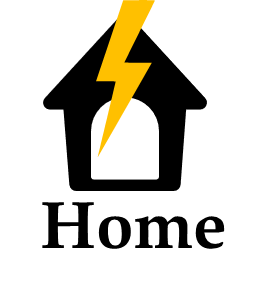 35
6
Principais participantes do SPB
Selic – Sistema Especial de Liquidação e Custódia: 
Responsável pela custódia de títulos escriturais de emissão do Tesouro Nacional, bem como pelo registro e à liquidação de operações com esses títulos
Liquidação Bruta em Tempo Real 
Entrega contra Pagamento
Sistema OFPUB e Ofdealers
Sistema Negociação
500 participantes, 15.000 contas de clientes individualizadas
R$ 971 bilhões de volume médio diário ( R$ 22,0 bilhões em definitivas e R$ 949 bilhões em operações compromissadas)
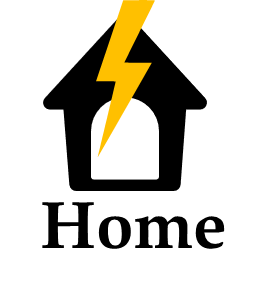 36
6
Principais participantes do SPB
B3 - Brasil, Bolsa e Balcão: 
Instituição que administra sistemas de negociação, registro, depósito, compensação e liquidação para todas as principais classes de ativos, desde ações e títulos de renda fixa corporativa até derivativos de moedas, operações estruturadas de taxas de juro e de commodities
Resultante da fusão entre Bovespa, BM&F e Cetip
Central de Registro
Central Depositária
Contraparte Central
Três milhões de contratos negociados diariamente
R$ 8,7 bilhões de volume médio diário
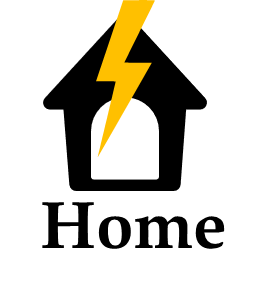 37
6
Principais participantes do SPB
CIP – Câmara Interbancária de Pagamento: 
entidade privada responsável pela realização de transferências de diversas naturezas
Sitraf: Transferência eletrônica em tempo real entre clientes de bancos diferentes, conhecida como Transferência Eletrônica de Fundos. Para valores inferiores a R$ 1 milhão.
Siloc: Compensa e efetua a liquidação de vários produtos ( cobranças, boletos, operações especiais de crédito) para as instituições detentoras de conta reserva
SLC: Liquida as operações com cartões de crédito ( ciclo interbancário )
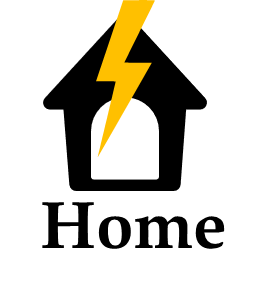 38
6
Principais participantes do SPB
Compe – Centralizadora da Compensação de Cheques: 
Sistema responsável pela compensação interbancária dos cheques de valor inferior ao Valor de Referência para Liquidação
Liquidação multilateral em até um dia útil
Documentos trocados
2002: 2,3 trilhões (cheques, docs e boletos )
2017: 494 milhões (cheques)
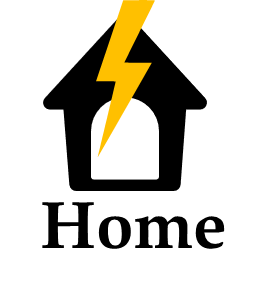 39
6
Infraestruturas de Mercado
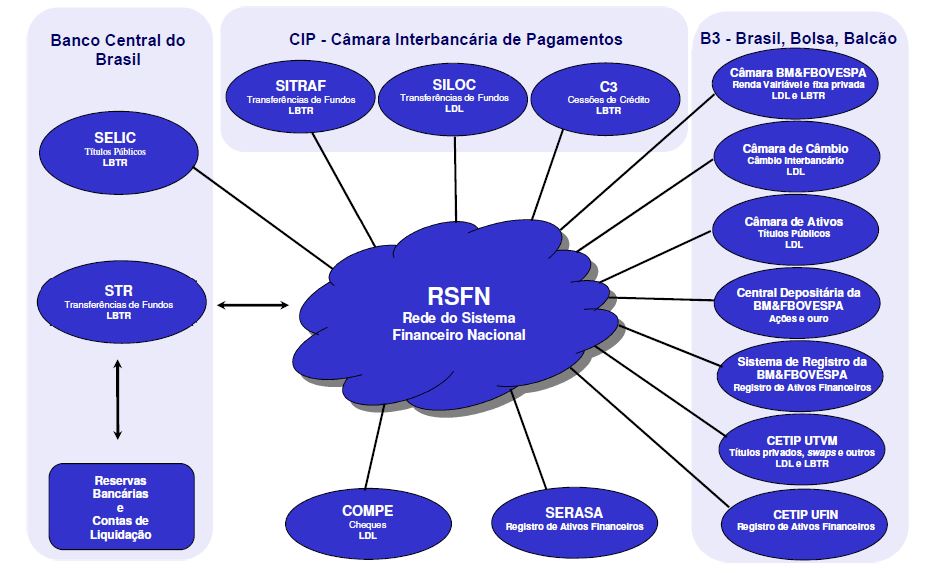 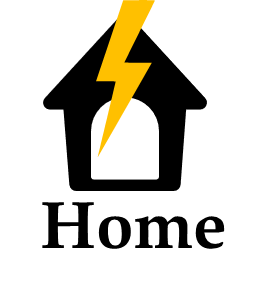 40
6
Janelas de Liquidação
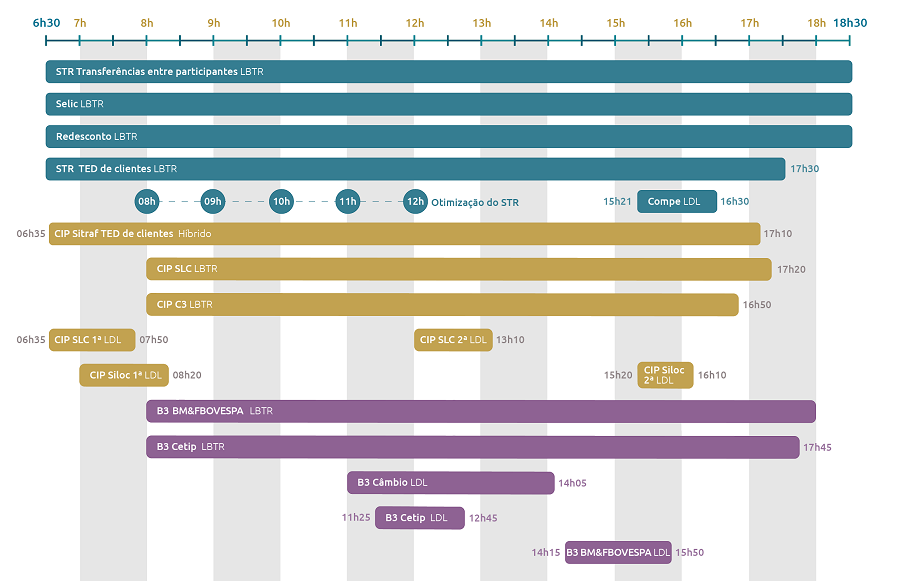 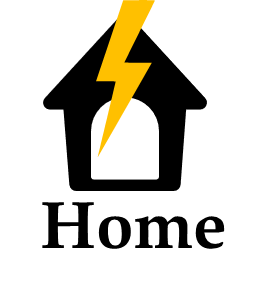 41
6
Sistema de Pagamentos
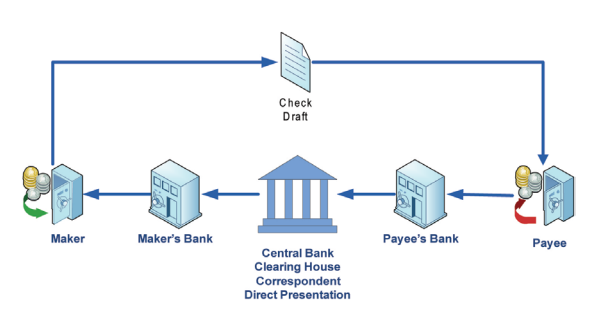 Nível 1
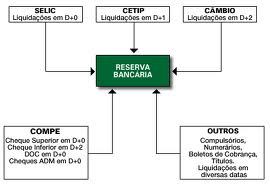 Nível 2: Em sequencia
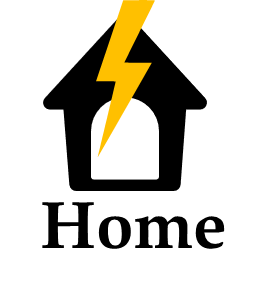 42
Obrigado pela atenção!
luizmacahyba@uol.com.br
Contato
ernanit@hotmail.com
Rua Hermenegildo de Barros, 23 - Glória
Rio de Janeiro, RJ - Brasil
CEP: 20241-040
43
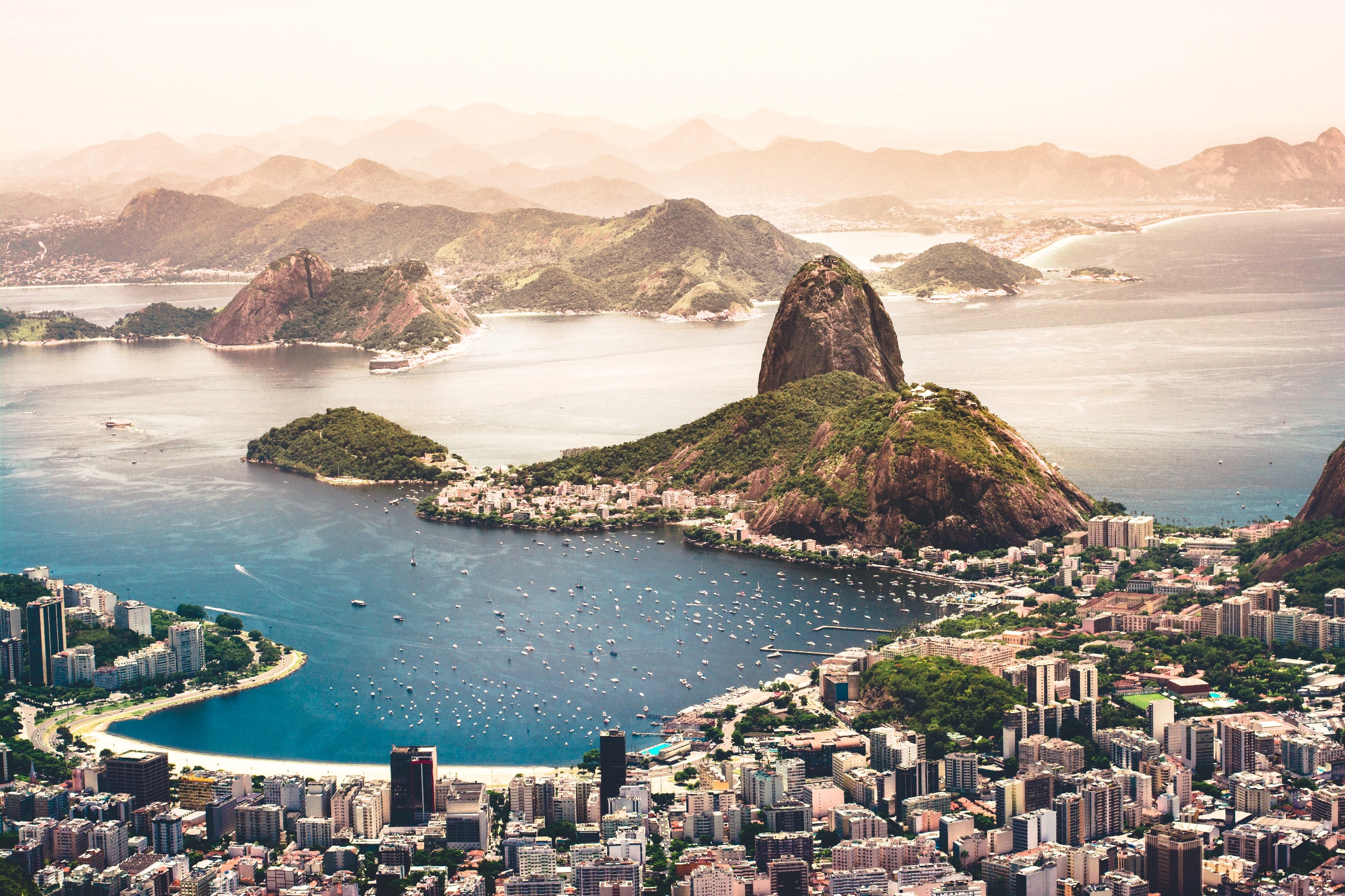 Rio de Janeiro
Grupo de Pesquisa do Setor Elétrico
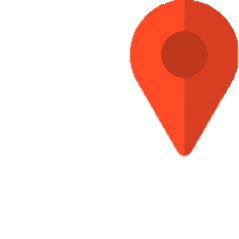 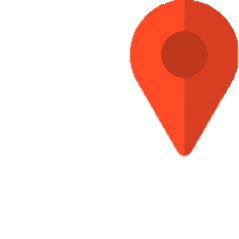 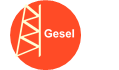 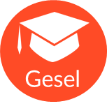 44
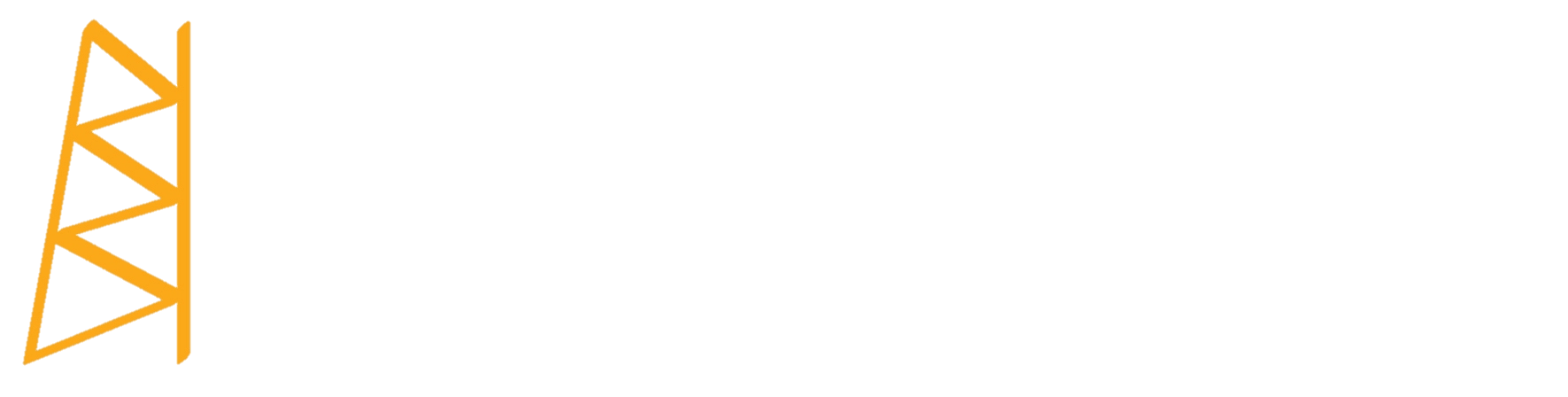 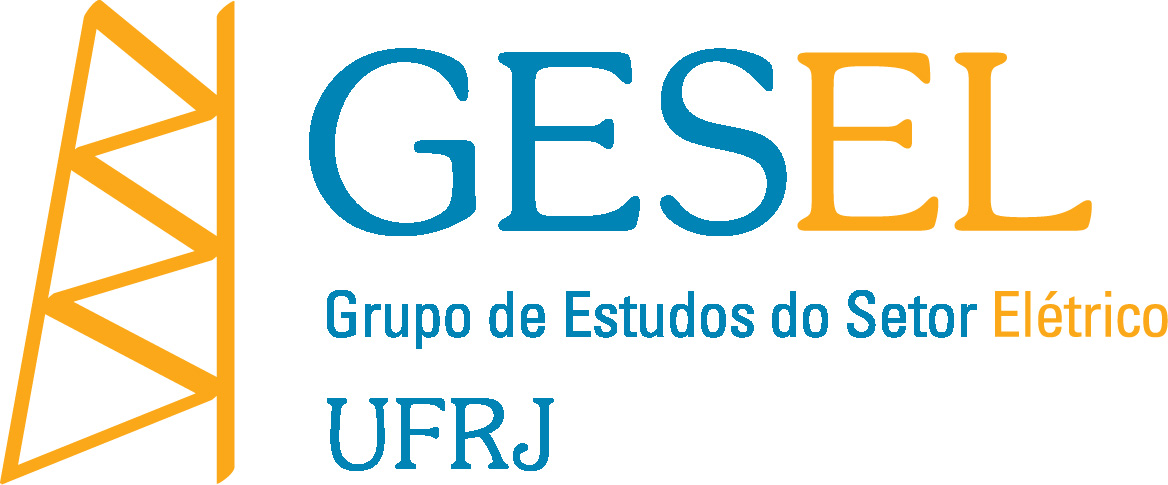 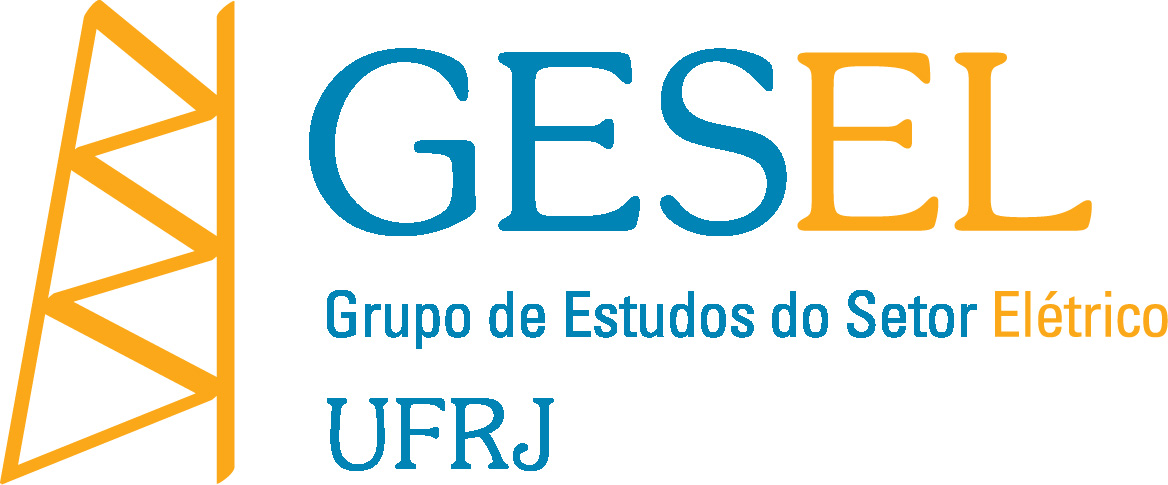 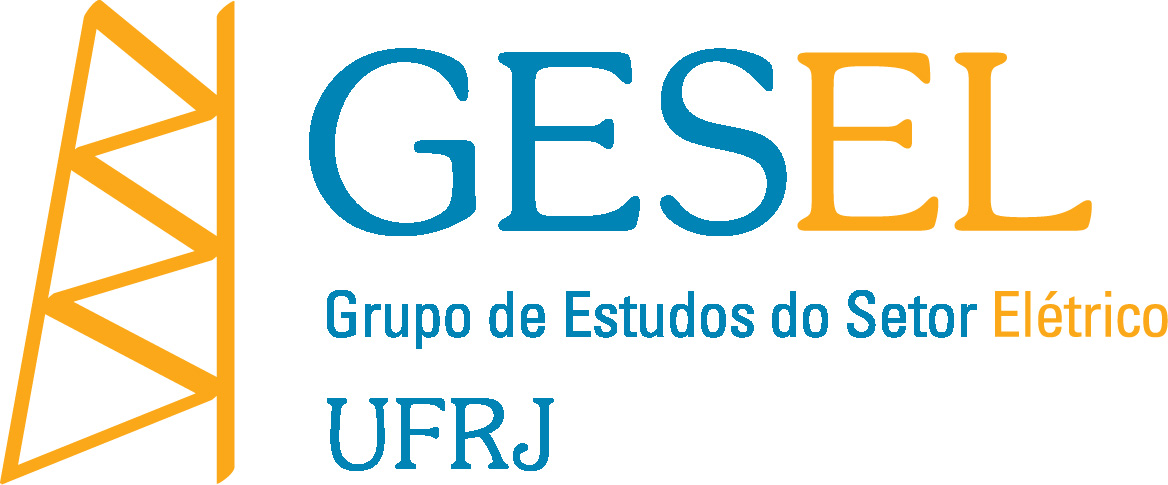 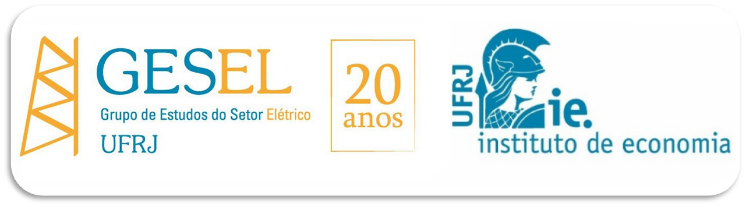 Gesel
Grupo de Pesquisa do Setor Elétrico
UFRJ
http://www.gesel.ie.ufrj.br/